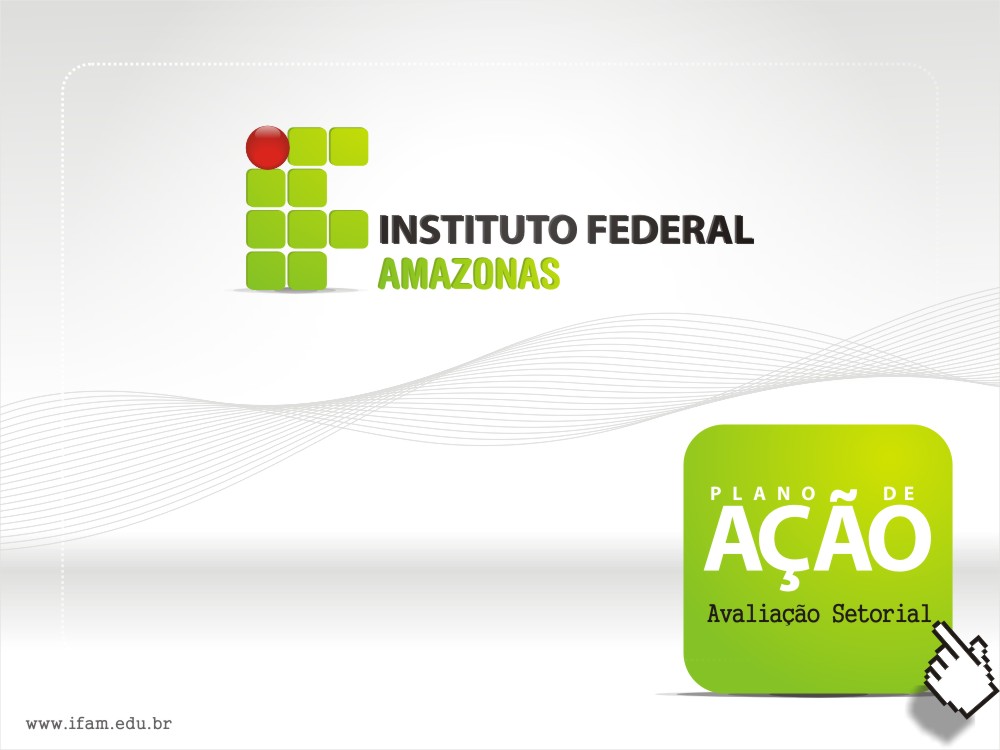 Missão do IFAM

Promover com excelência a educação, 
ciência e tecnologia para o desenvolvimento sustentável da Amazônia.
Plano de Desenvolvimento Anual
2014
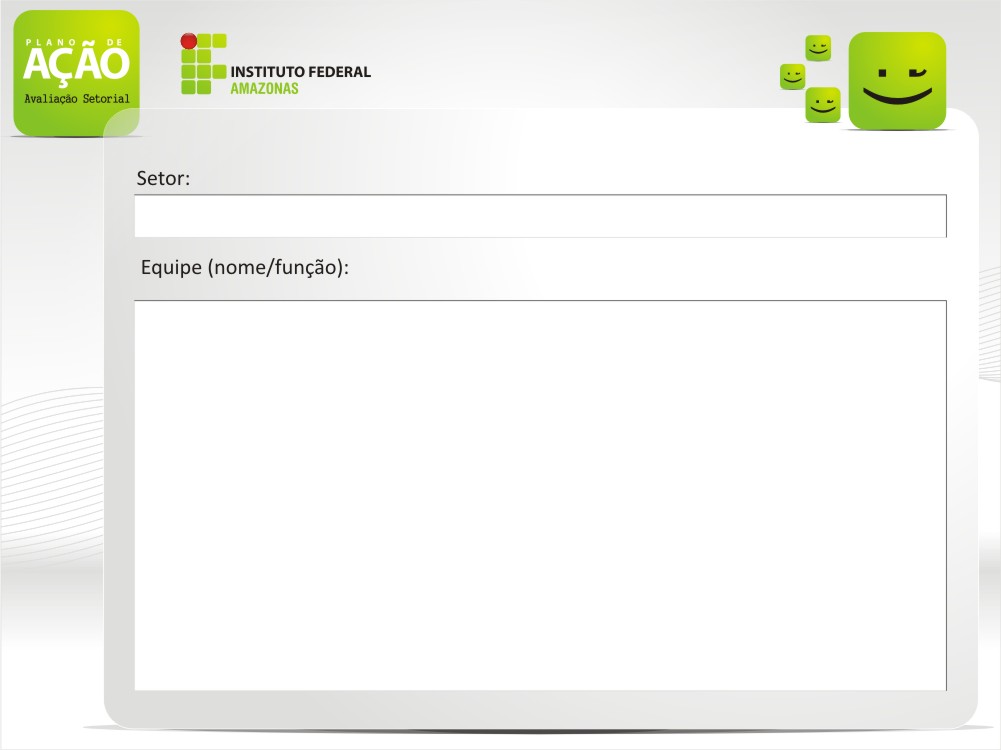 PDA 2014
DIRETORIA GERAL IFAM / CAMPUS PRESIDENTE FIGUEIREDO
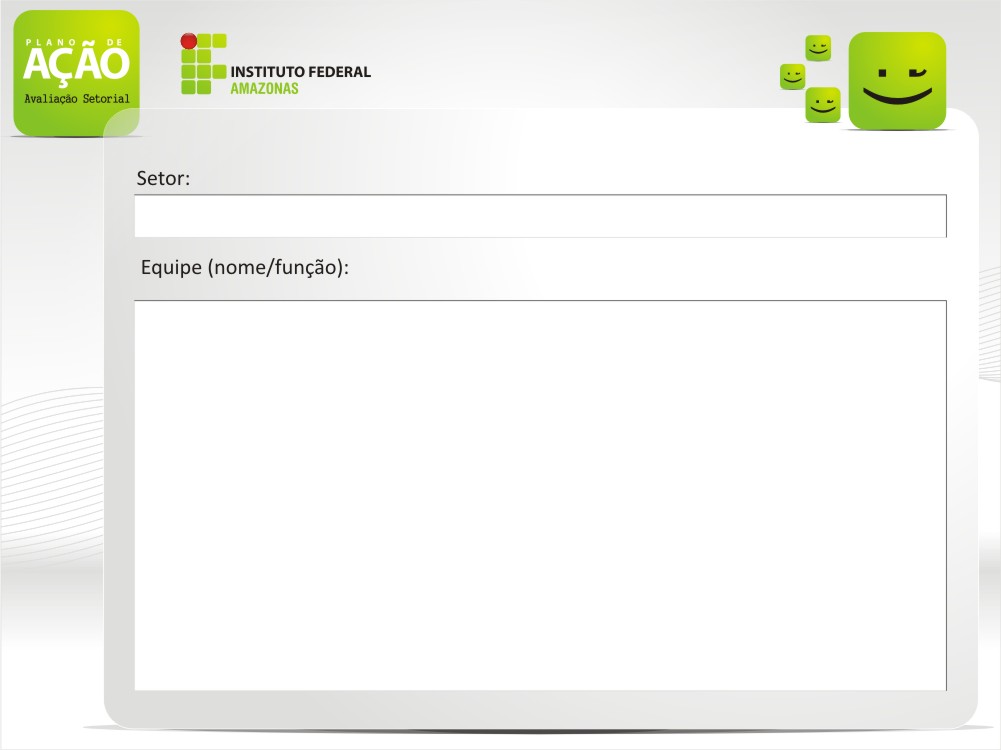 PDA 2014
DIRETORIA GERAL IFAM / CAMPUS PRESIDENTE FIGUEIREDO
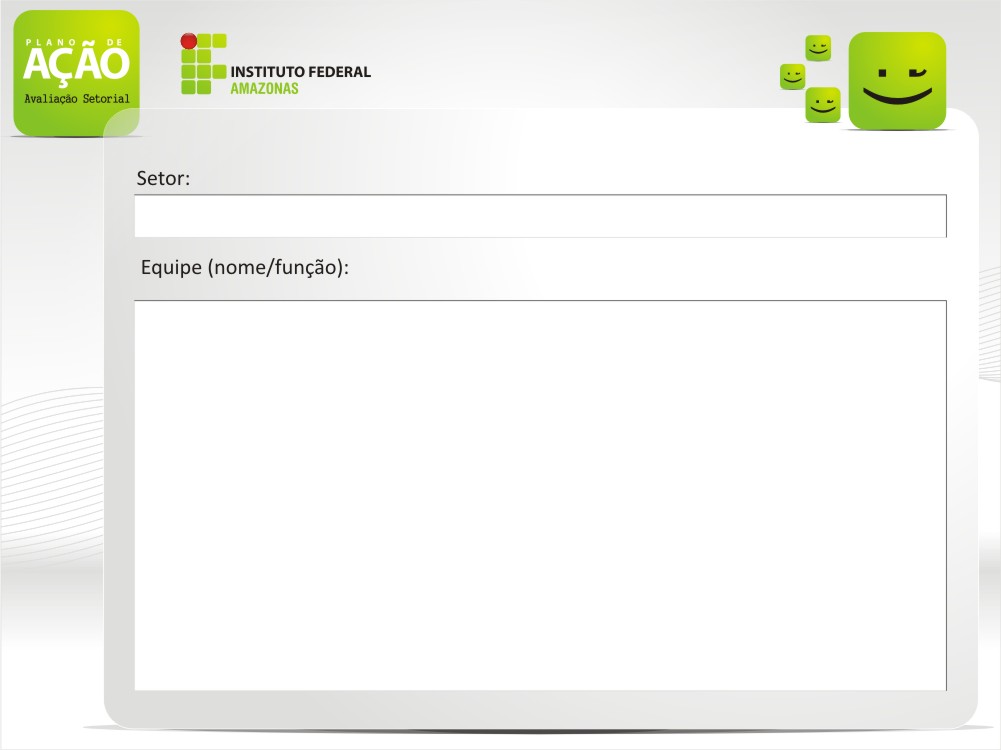 PDA 2014
DIRETORIA GERAL IFAM / CAMPUS PRESIDENTE FIGUEIREDO
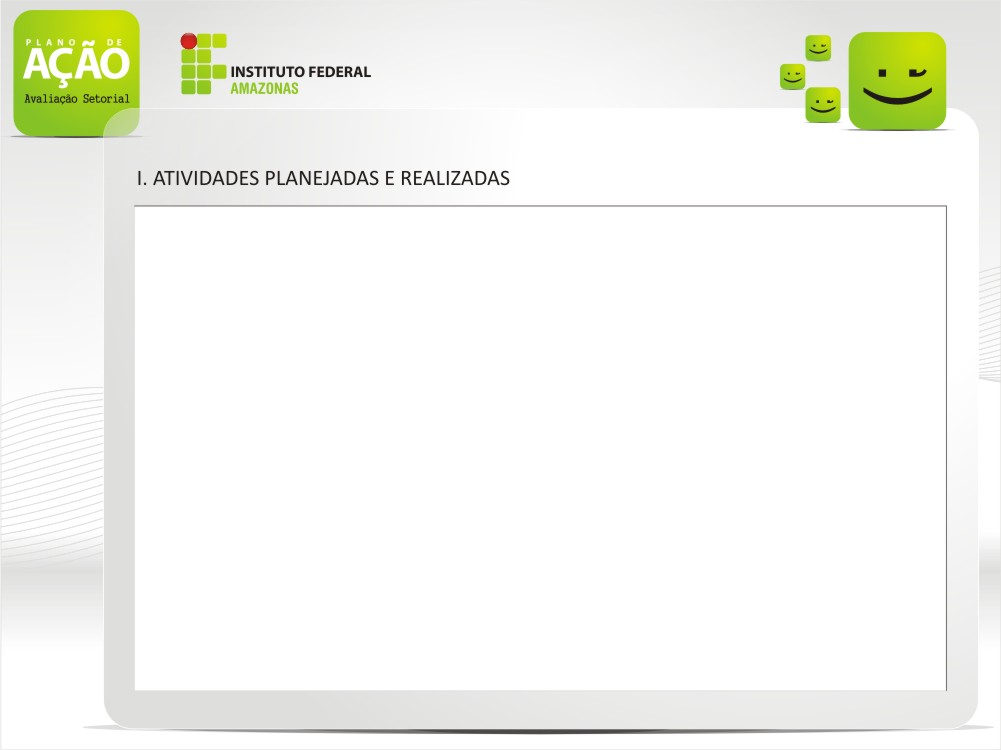 PDA 2014
PROJETOS DE AÇÃO DE EXTENSÃO. EDITAL No 005, DE 11 DE MARÇO DE 2014;
2. PROJETOS DOS PROGRAMAS INTEGRAIS .POLÍTICA DE ASSISTÊNCIA ESTUDANTIL DO IFAM 2014/2. EDITAL Nº 07/2014/IFAM/CAMPUS PRESIDENTE FIGUEIREDO, DE  30 DE ABRIL DE 2014.
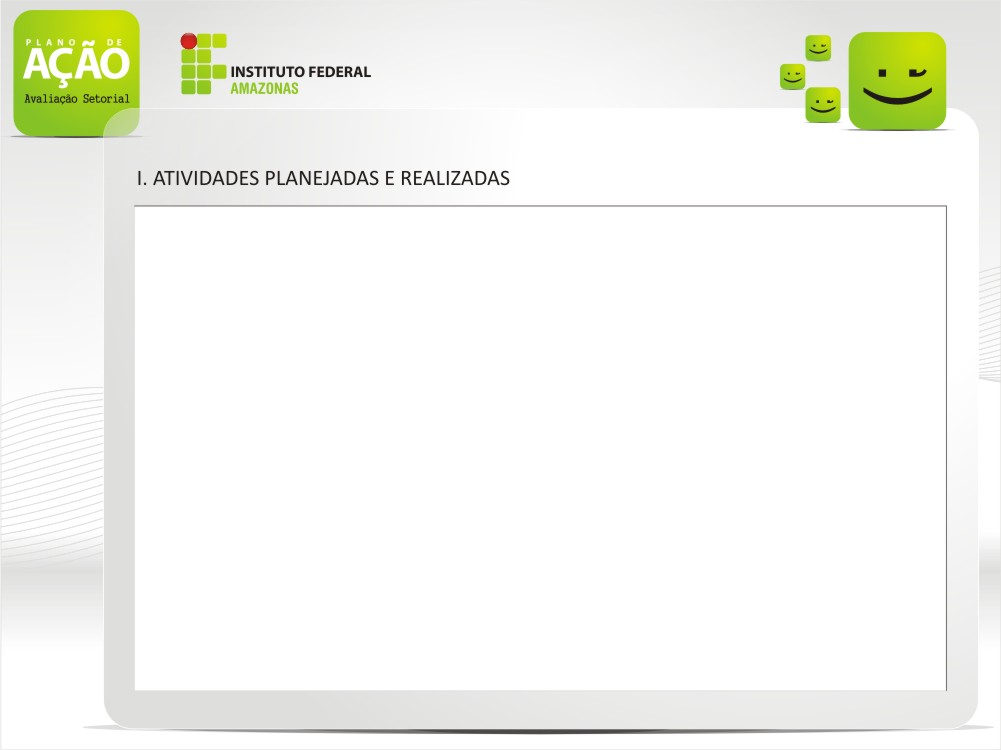 PDA 2014
PROJETOS DE AÇÃO DE EXTENSÃO. EDITAL No 005, DE 11 DE MARÇO DE 2014;
2. PROJETOS DOS PROGRAMAS INTEGRAIS .POLÍTICA DE ASSISTÊNCIA ESTUDANTIL DO IFAM 2014/2. EDITAL Nº 07/2014/IFAM/CAMPUS PRESIDENTE FIGUEIREDO, DE  30 DE ABRIL DE 2014.
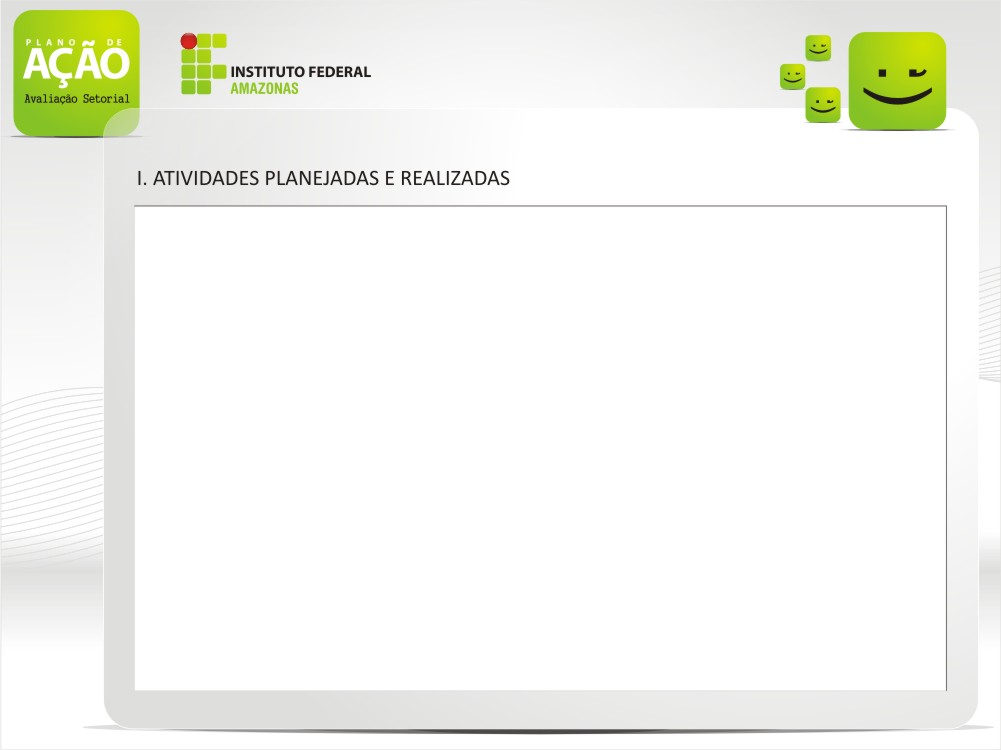 PDA 2014
PROJETOS DE AÇÃO DE EXTENSÃO. EDITAL No 005, DE 11 DE MARÇO DE 2014;
2. PROJETOS DOS PROGRAMAS INTEGRAIS .POLÍTICA DE ASSISTÊNCIA ESTUDANTIL DO IFAM 2014/2. EDITAL Nº 07/2014/IFAM/CAMPUS PRESIDENTE FIGUEIREDO, DE  30 DE ABRIL DE 2014.
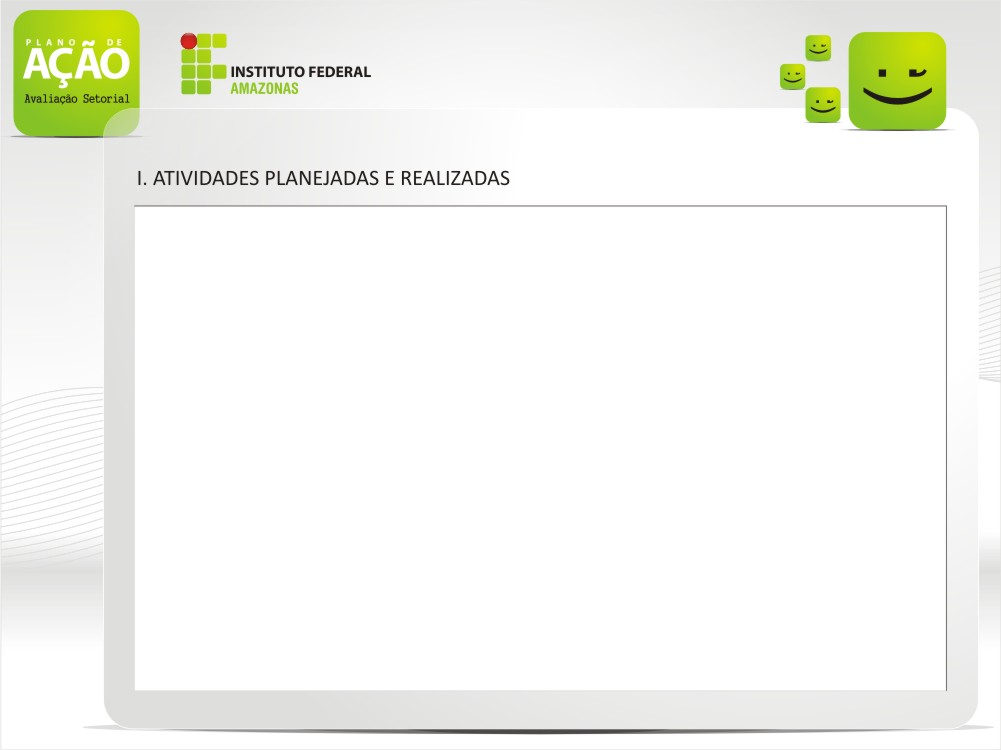 PDA 2014
PROJETOS DE AÇÃO DE EXTENSÃO. EDITAL No 005, DE 11 DE MARÇO DE 2014;
2. PROJETOS DOS PROGRAMAS INTEGRAIS .POLÍTICA DE ASSISTÊNCIA ESTUDANTIL DO IFAM 2014/2. EDITAL Nº 07/2014/IFAM/CAMPUS PRESIDENTE FIGUEIREDO, DE  30 DE ABRIL DE 2014.
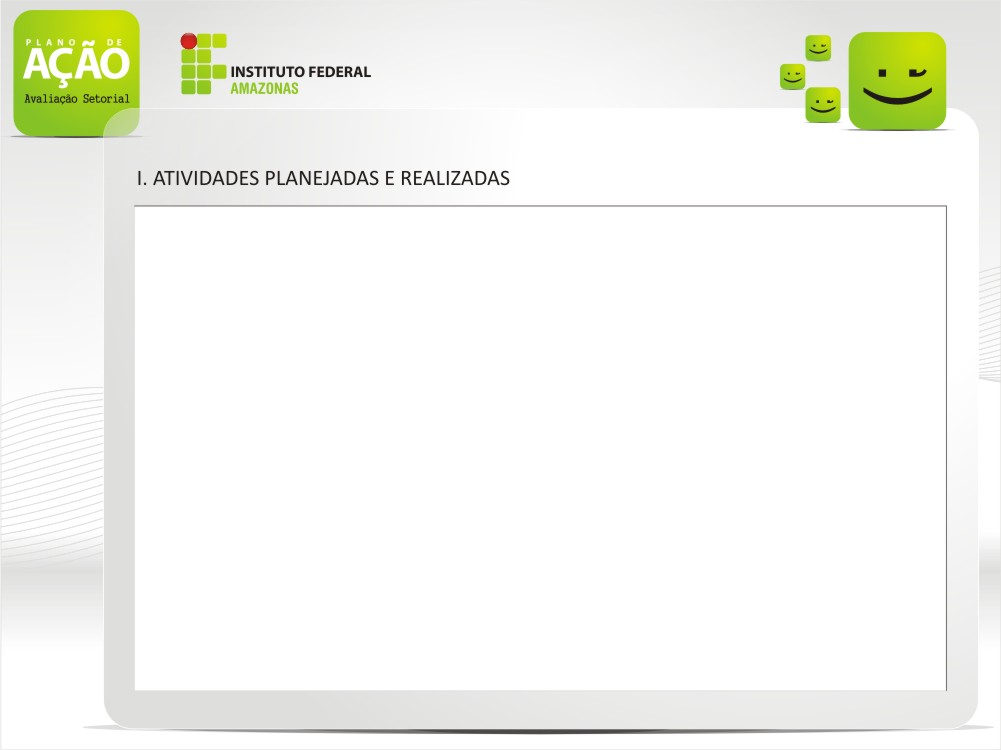 PDA 2014
PROJETOS DE AÇÃO DE EXTENSÃO. EDITAL No 005, DE 11 DE MARÇO DE 2014;
2. PROJETOS DOS PROGRAMAS INTEGRAIS .POLÍTICA DE ASSISTÊNCIA ESTUDANTIL DO IFAM 2014/2. EDITAL Nº 07/2014/IFAM/CAMPUS PRESIDENTE FIGUEIREDO, DE  30 DE ABRIL DE 2014.
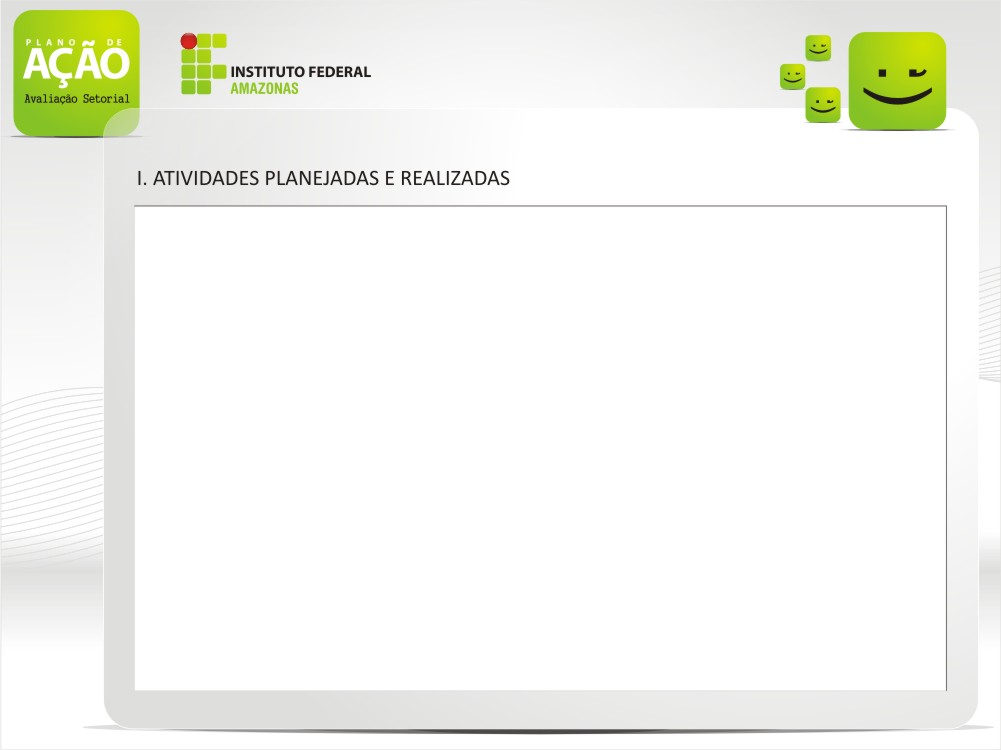 PDA 2014
PROJETOS DE AÇÃO DE EXTENSÃO. EDITAL No 005, DE 11 DE MARÇO DE 2014;
2. PROJETOS DOS PROGRAMAS INTEGRAIS .POLÍTICA DE ASSISTÊNCIA ESTUDANTIL DO IFAM 2014/2. EDITAL Nº 07/2014/IFAM/CAMPUS PRESIDENTE FIGUEIREDO, DE  30 DE ABRIL DE 2014.
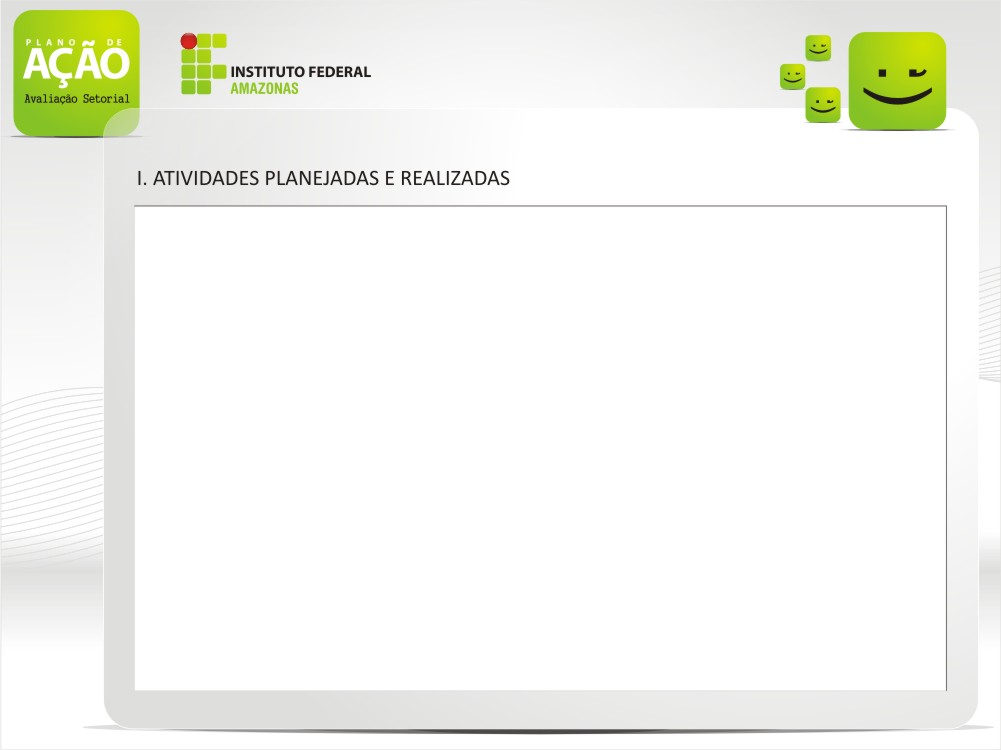 PDA 2014
PROJETOS DE AÇÃO DE EXTENSÃO. EDITAL No 005, DE 11 DE MARÇO DE 2014;
2. PROJETOS DOS PROGRAMAS INTEGRAIS .POLÍTICA DE ASSISTÊNCIA ESTUDANTIL DO IFAM 2014/2. EDITAL Nº 07/2014/IFAM/CAMPUS PRESIDENTE FIGUEIREDO, DE  30 DE ABRIL DE 2014.
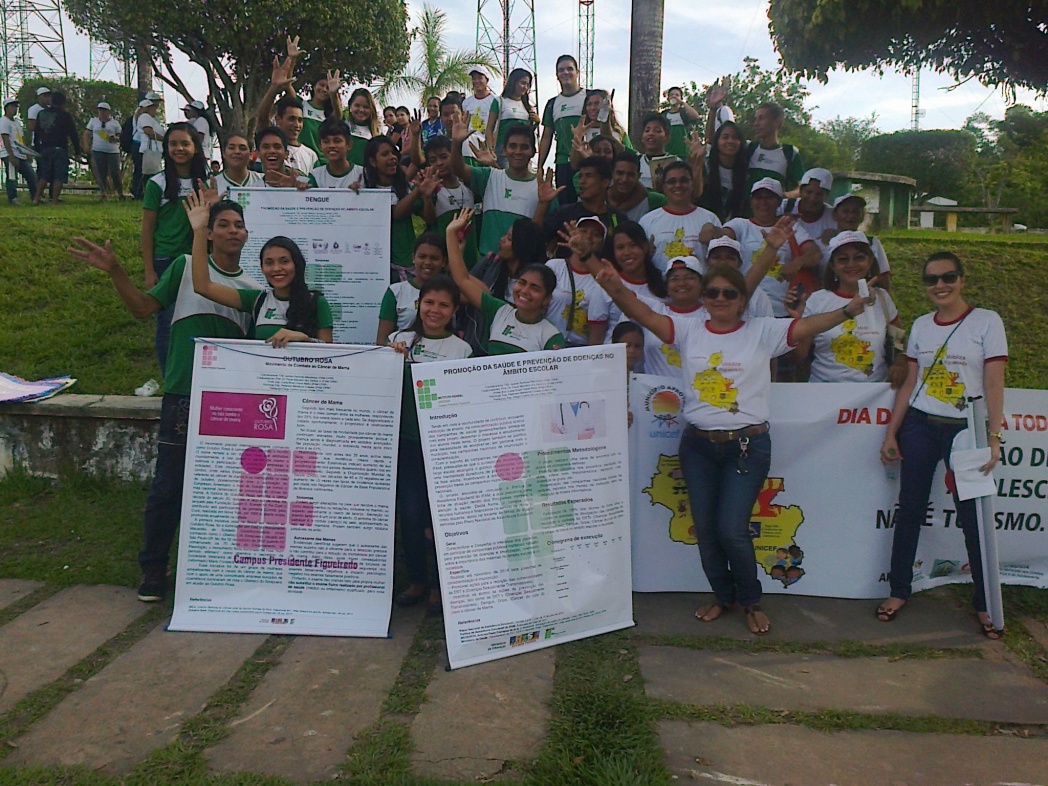 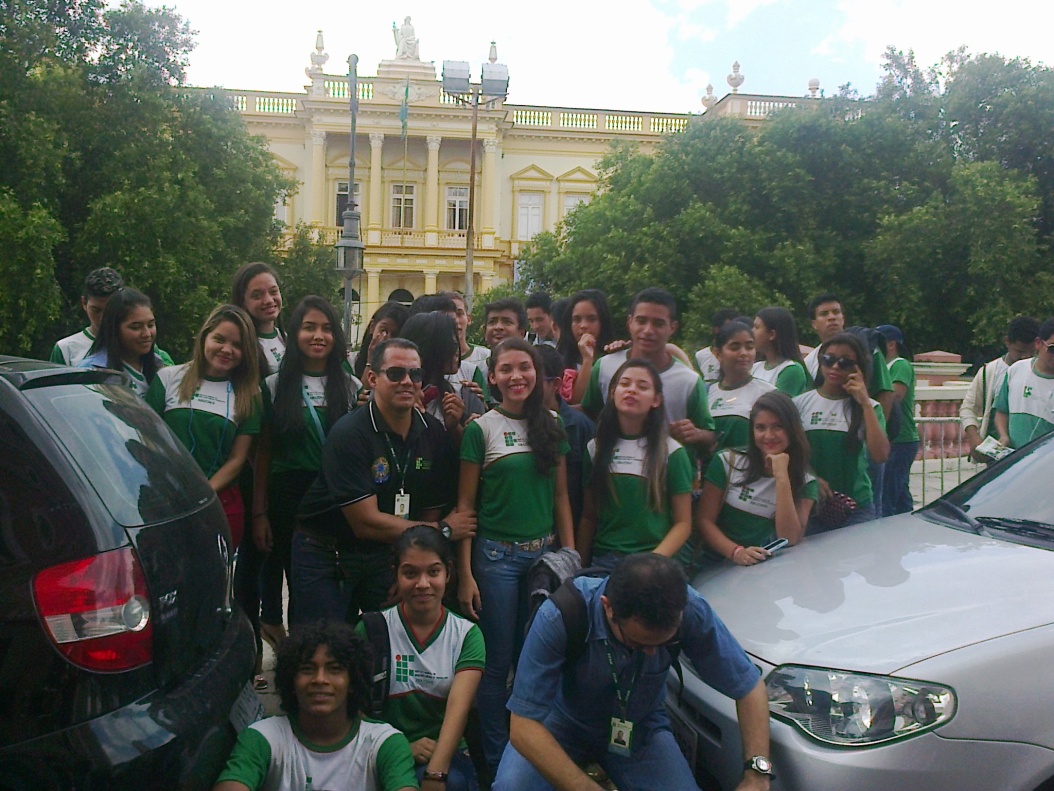 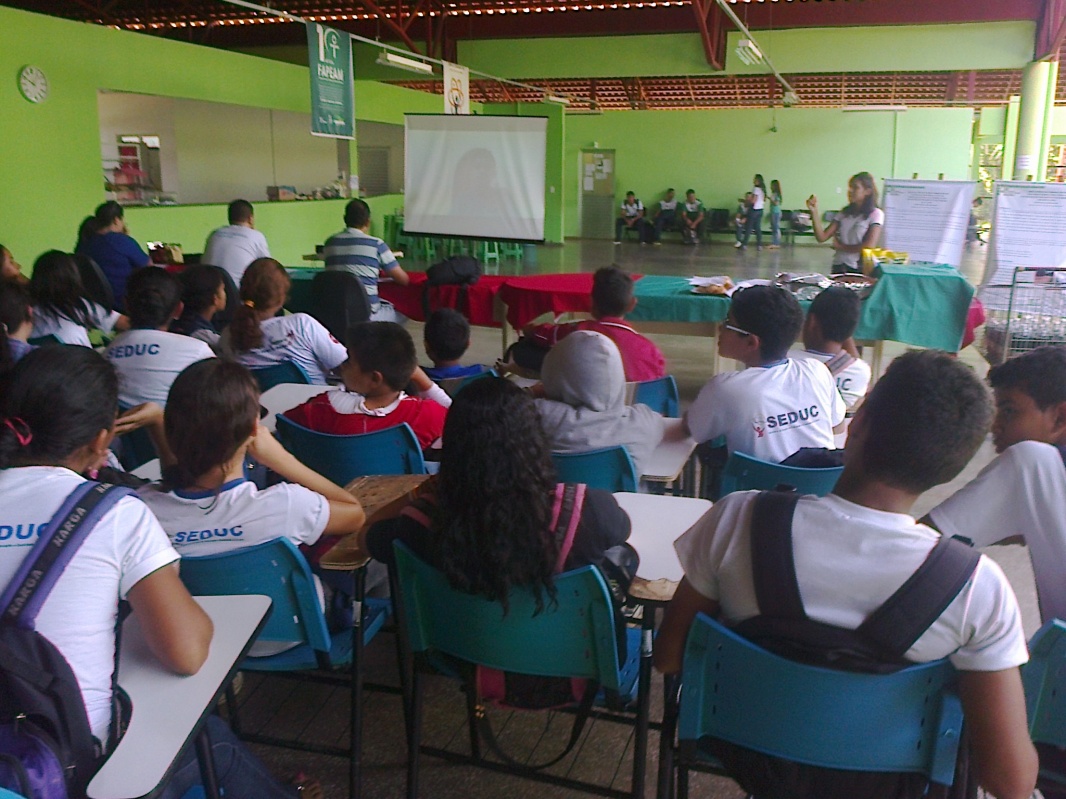 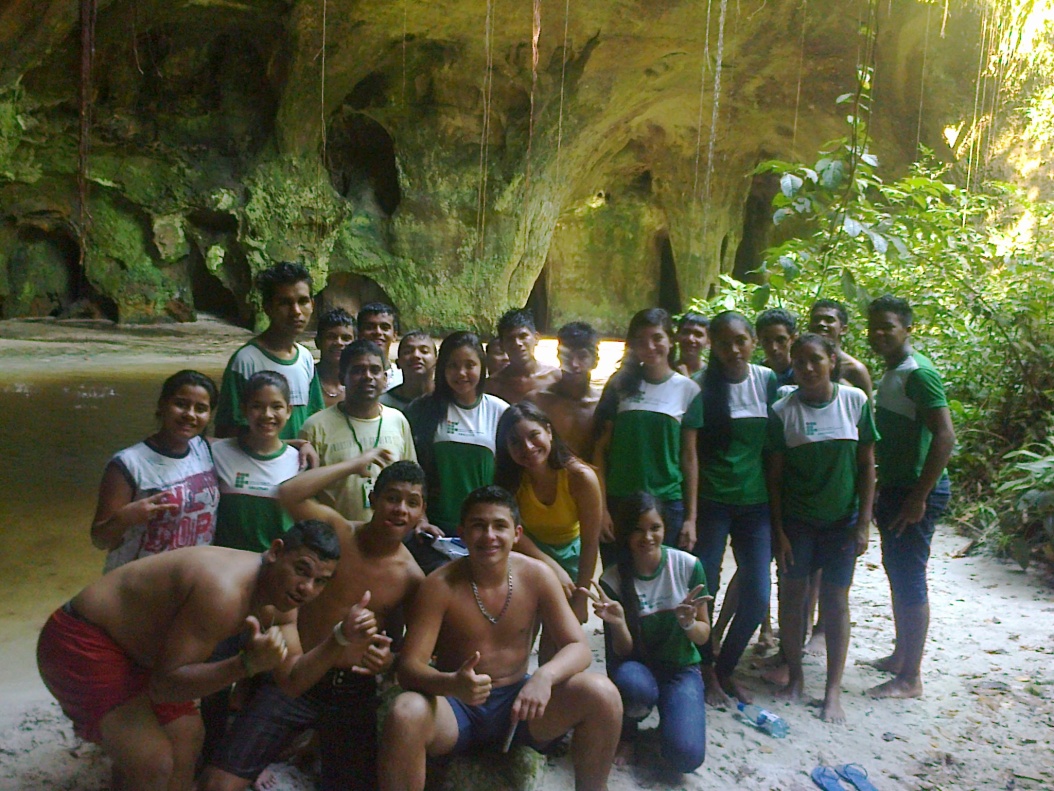 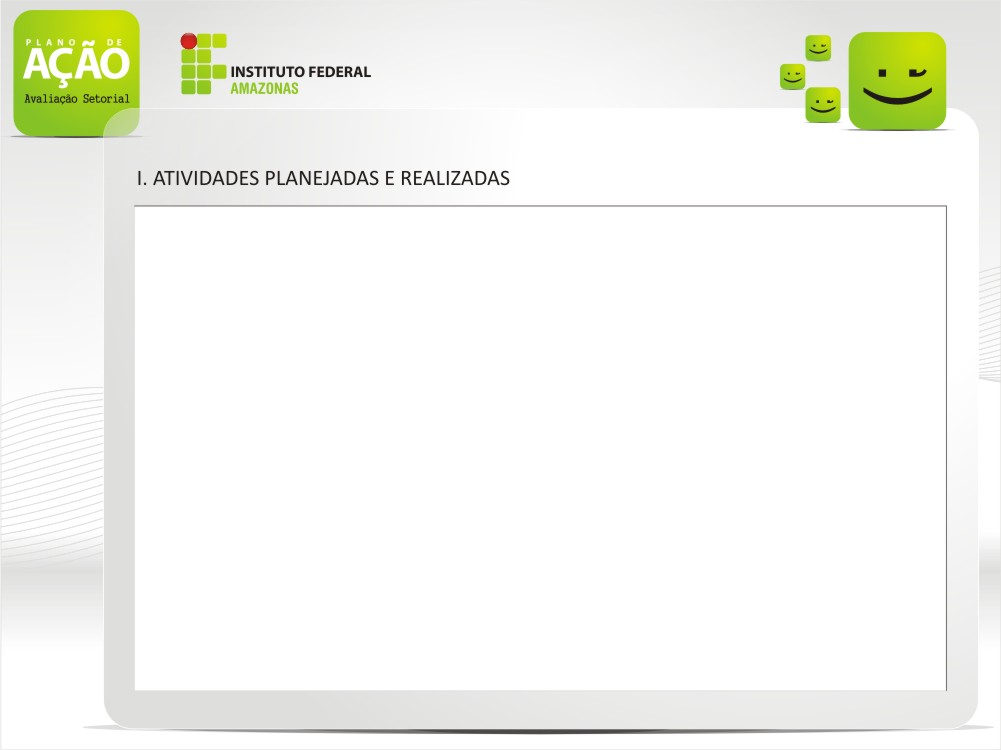 PDA 2014
1. PROGRAMA INSTITUCIONAL PARA CONCESSÃO DE BOLSAS DE INCENTIVO 
À INICIAÇÃO CIENTÍFICA  (MODALIDADE IC Jr . CURSOS DE NÍVEL MÉDIO ): 10 projetos;

1.1. Título do Projeto: ASPECTOS ALIMENTARES EM TUCUNARÉS Cichla sp. DO LAGO DE BALBINA. ORIENTADOR: ADRIANO TEIXEIRA
 
1.2. Título do Projeto: A construção do referencial teórico-prático do setor agrário em Presidente Figueiredo sob o ponto de vista geográfico e social através dos ciclos M-D-M versus D-M-D. ORIENTADOR: ANTONIO CARLOS B.DE SOUZA
 
1.3. Empreendedorismo no Município de Presidente Figueiredo: Um estudo de viabilidade na formalização do microempreendedor. ORIENTADOR: CLAUDIO F. TINO
 
1.4. Caracterização da dieta e ecomorfologia de peixes de igarapés no município de Presidente Figueiredo. ORIENTADOR: JACKSON P. LIMA
 
1.5. ANÁLISE SOCIOECONOMICA DA COMUNIDADE DOS PESCADORES DA VILA DE BALBINA E RUMO CERTO. ORIENTADOR: PAULO MARREIRO S. JUNIOR.
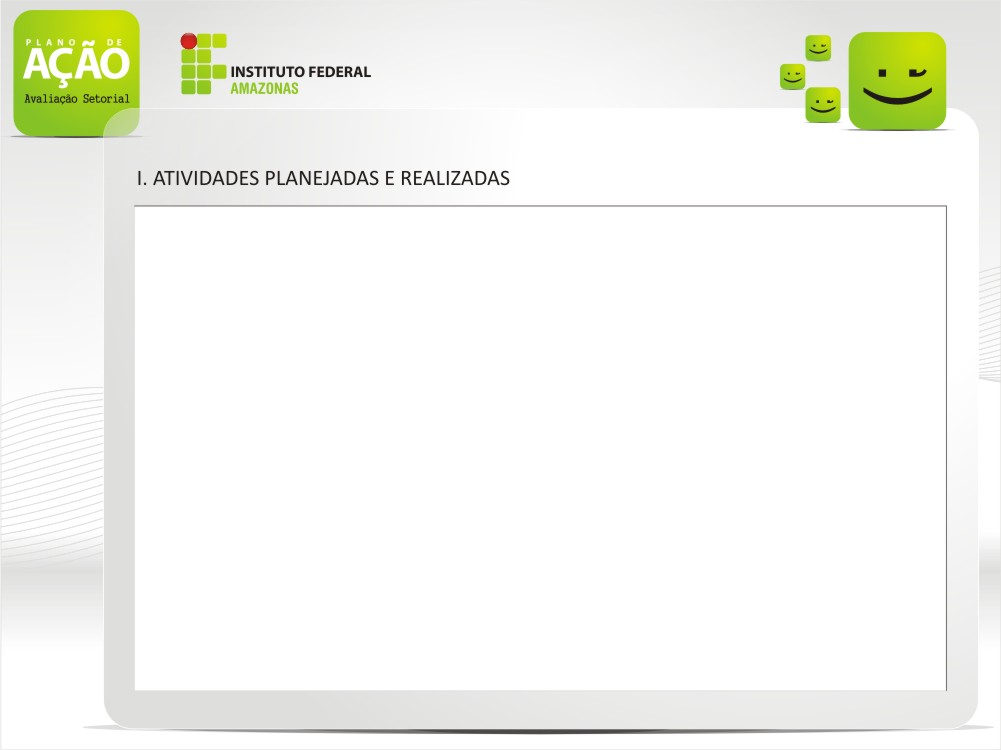 PDA 2014
1. PROGRAMA INSTITUCIONAL PARA CONCESSÃO DE BOLSAS DE INCENTIVO 
À INICIAÇÃO CIENTÍFICA  (MODALIDADE IC Jr . CURSOS DE NÍVEL MÉDIO ): 10 projetos;

6. Título do Projeto: NATAÇÃO PARA MELHORIA DA QUALIDADE DE VIDA DE ALUNOS E SERVIDORES DO IFAM – PRESIDENTE FIGUEIREDO. ORIENTADOR: PAULINO GAIA.
 
7. Título do Projeto: Ensino Médio, Técnico Integrado sob o viés Interdisciplinar: uma leitura científica na perspectiva do aluno. ORIENTADOR: TEREZINHA V. BOAS
 
8. Título do Projeto: A Produção do Espaço Turístico em Presidente Figueiredo: Um Estudo dos Impactos Socioambientais, Potencialidades e Vulnerabilidades do Setor. ORIENTADOR: ANTONIO CARLOS B.DE SOUZA
 
9. Influência das características abióticas dos corpos d´água na estruturação das comunidades de peixes de igarapés no município de Presidente Figueiredo. ORIENTADOR: JACKSON P. LIMA
 
10. RESULTADOS DA OBRIGATORIEDADE DO ESTUDO DA HISTÓRIA E CULTURA INDÍGENAS EM ESCOLAS PÚBLICAS DO MUNICÍPIO DE PRESIDENTE FIGUEIREDO (Lei n° 11.645). ORIENTADOR: PAULO MARREIRO S. JUNIOR.
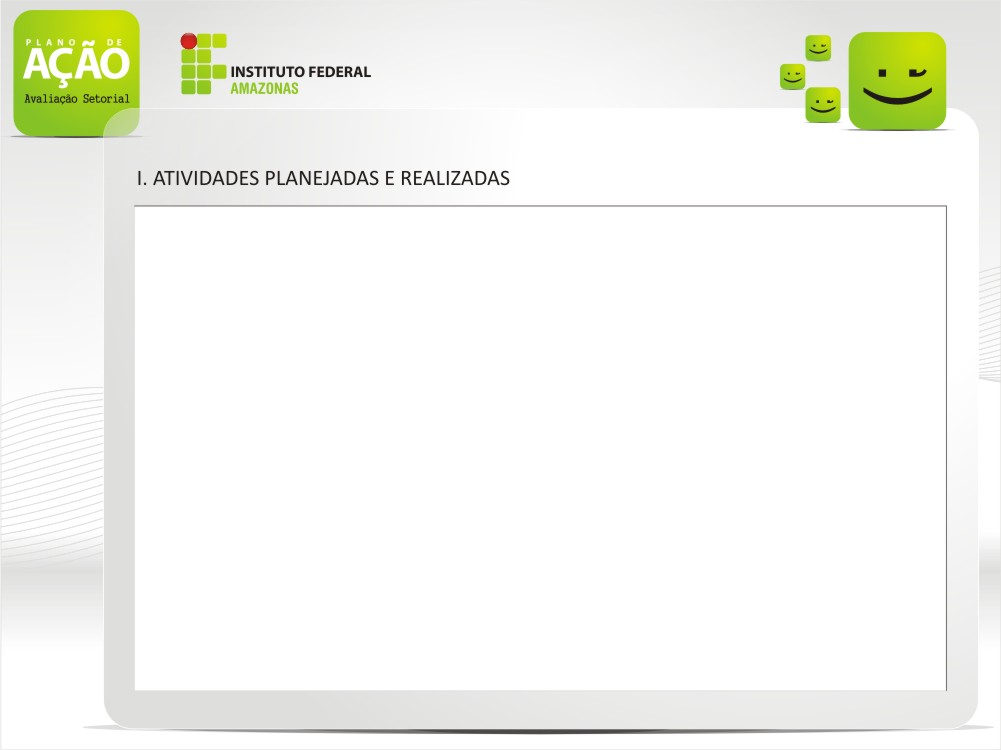 PDA 2014
2. PIBIC JR – EDITAL CNPq: 4 projetos:

2.1.Título do Projeto: Theobroma grandiflorum: do concreto ao imaterial. A festa do cupuaçu de Presidente Figueiredo e os impactos do evento sobre os moradores da cidade. ORIENTADOR: ANTONIO CARLOS B.DE SOUZA
 
2.2. Título do Projeto: Avaliação dos aspectos econômicos e higiênico-sanitários da comercialização de peixe em Presidente Figueiredo-AM. ORIENTADORA: RAYZA ARAUJO.
 
2.3. Título do Projeto: Recursos tecnológicos na educação básica: um panorama do uso de tecnologias na rede pública do município de Presidente Figueiredo – AM. ORIENTADOR: DANIEL RICHARDSON DE CARVALHO SENA.
 
2.4. ENSINO DA HISTÓRIA E CULTURA AFRO-BRASILEIRA, (Lei n° 11.645) em Presidente Figueiredo. ORIENTADOR: PAULO MARREIRO S. JUNIOR.
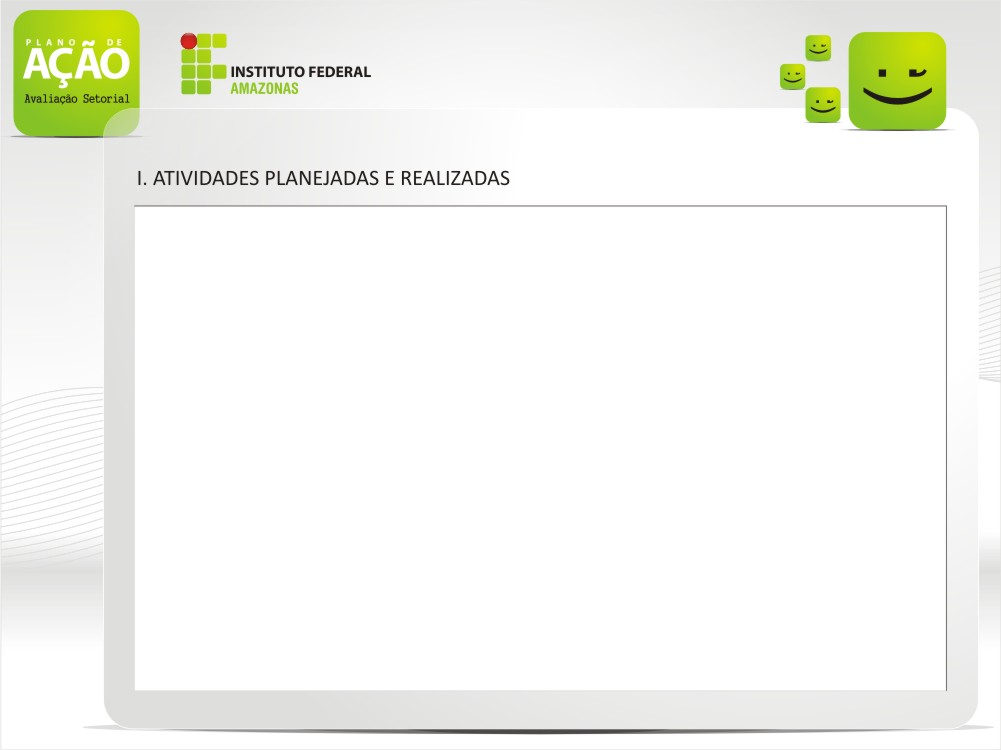 PDA 2014
3. EDITAL N⁰ 04, DE 24 DE JUNHO DE 2013 SELEÇÃO DE PROJETOS DE EXTENSÃO, COM CONCESSÃO DE BOLSAS  E APOIO FINANCEIRO – 17 projetos.
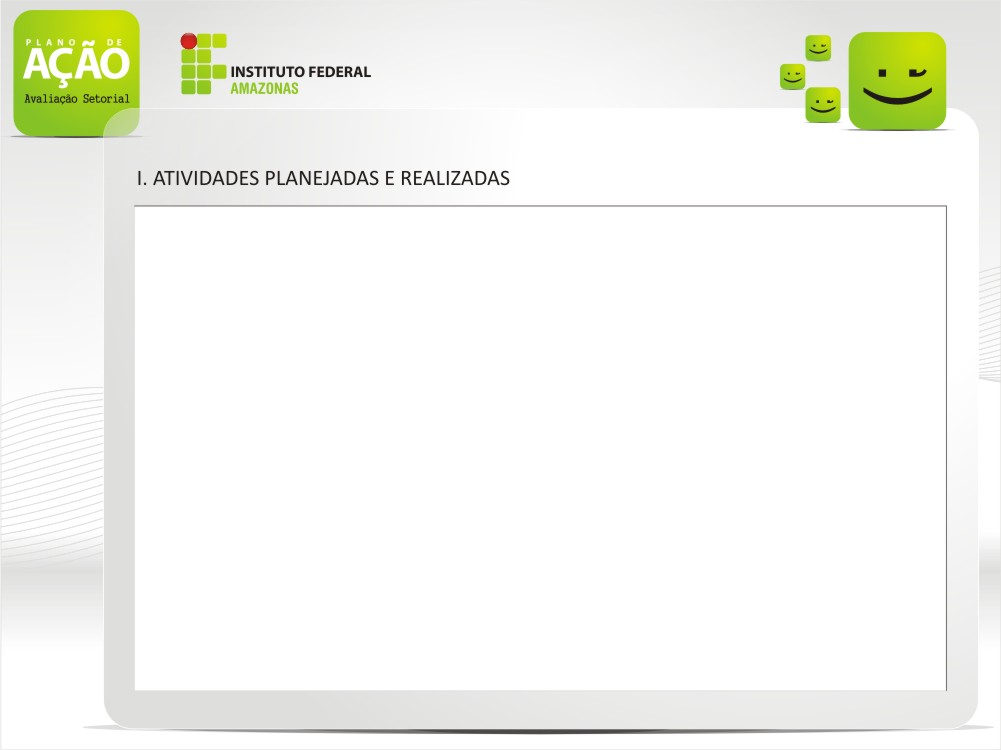 PDA 2014
3. EDITAL N⁰ 04, DE 24 DE JUNHO DE 2013 SELEÇÃO DE PROJETOS DE EXTENSÃO, COM CONCESSÃO DE BOLSAS  E APOIO FINANCEIRO – 15 projetos.
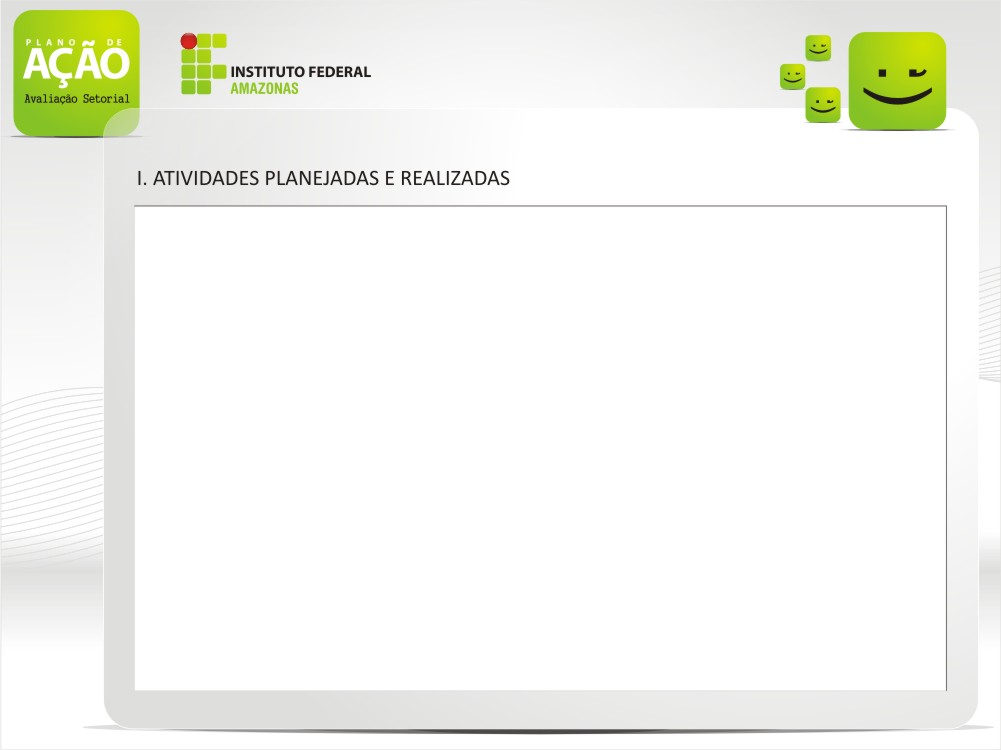 PDA 2014
3. EDITAL N⁰ 04, DE 24 DE JUNHO DE 2013 SELEÇÃO DE PROJETOS DE EXTENSÃO, COM CONCESSÃO DE BOLSAS  E APOIO FINANCEIRO – 15 projetos.
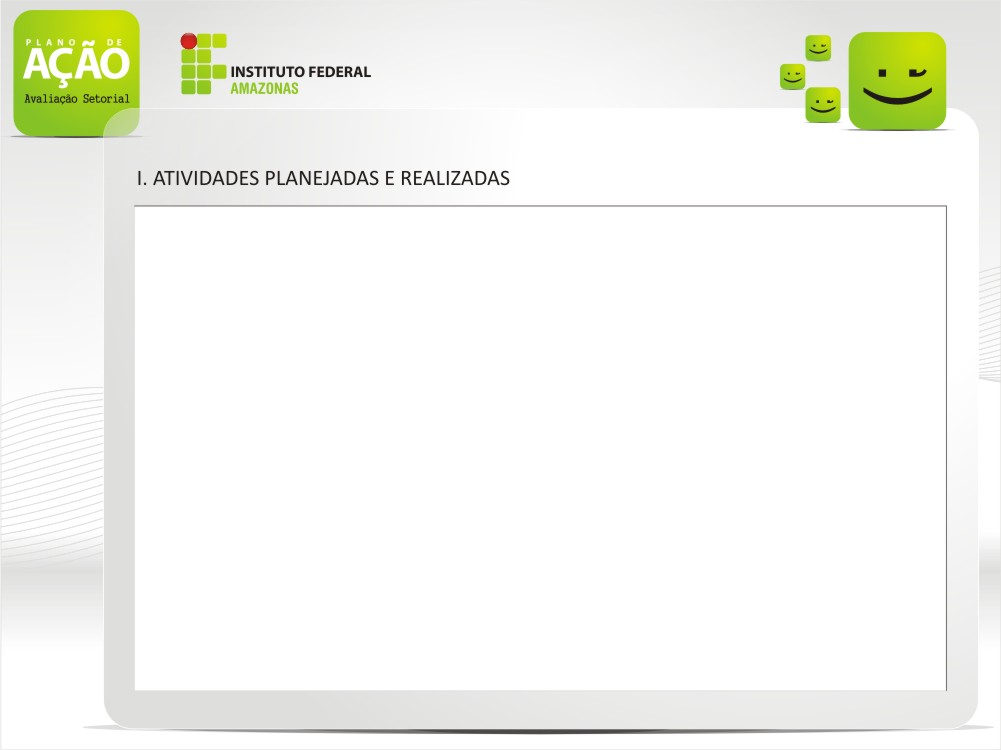 PDA 2014
4. Curso de Elaboração de Projetos, ministrado pelo professor Daniel Nascimento e Silva;
5. Ação conjunta com a COEX para a realização da Semana Nacional de Ciência e Tecnologia;
6. Realização da JORTEC (Jornada Técnico Científica);
7. Participação de 3 Docentes e 2 TAE´s no IX CONNEPI – Congresso Norte e Nordeste de Pesquisa e Inovação;
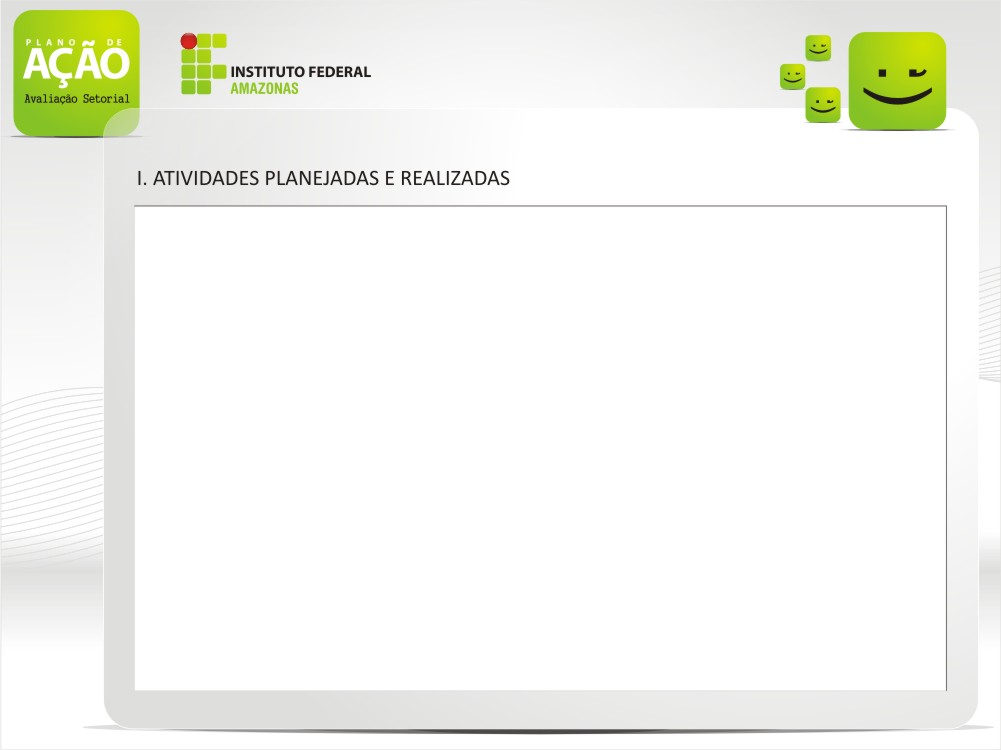 PDA 2014
Coordenação de Execução Orçamentária: execução de cerca de 93% do orçamento de custeio e 62% do Orçamento de Capital. Segue a baixo tabela de gastos com Custeio e com Capital:
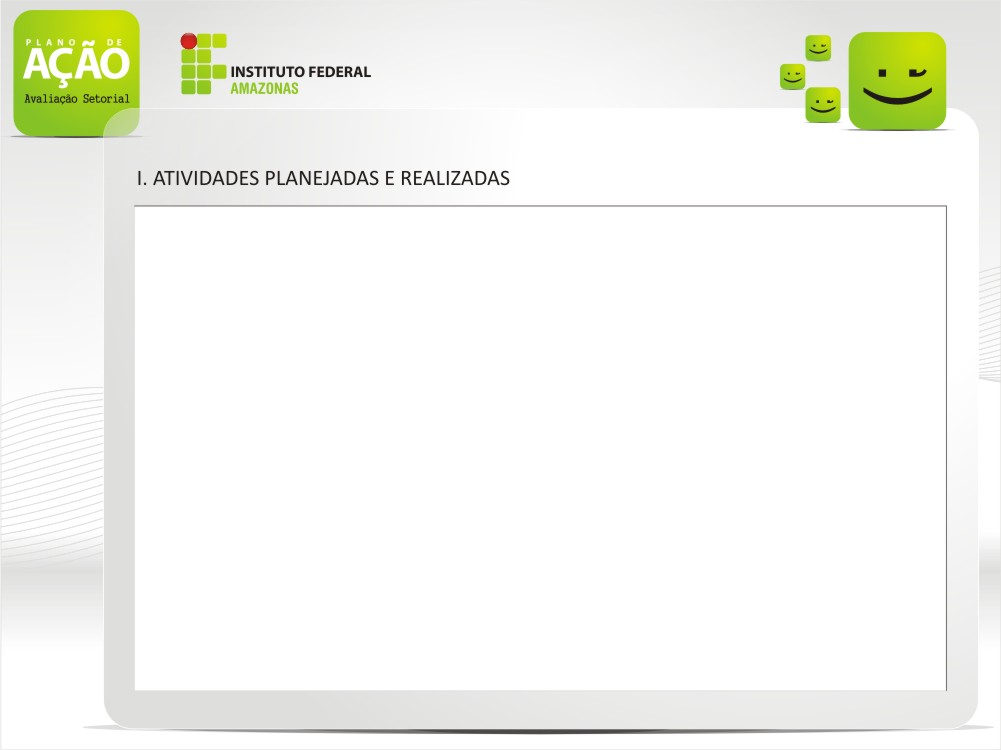 PDA 2014
Coordenação de Execução Orçamentária: execução de cerca de 93% do orçamento de custeio e 62% do Orçamento de Capital. Segue a baixo tabela de gastos com Custeio e com Capital:
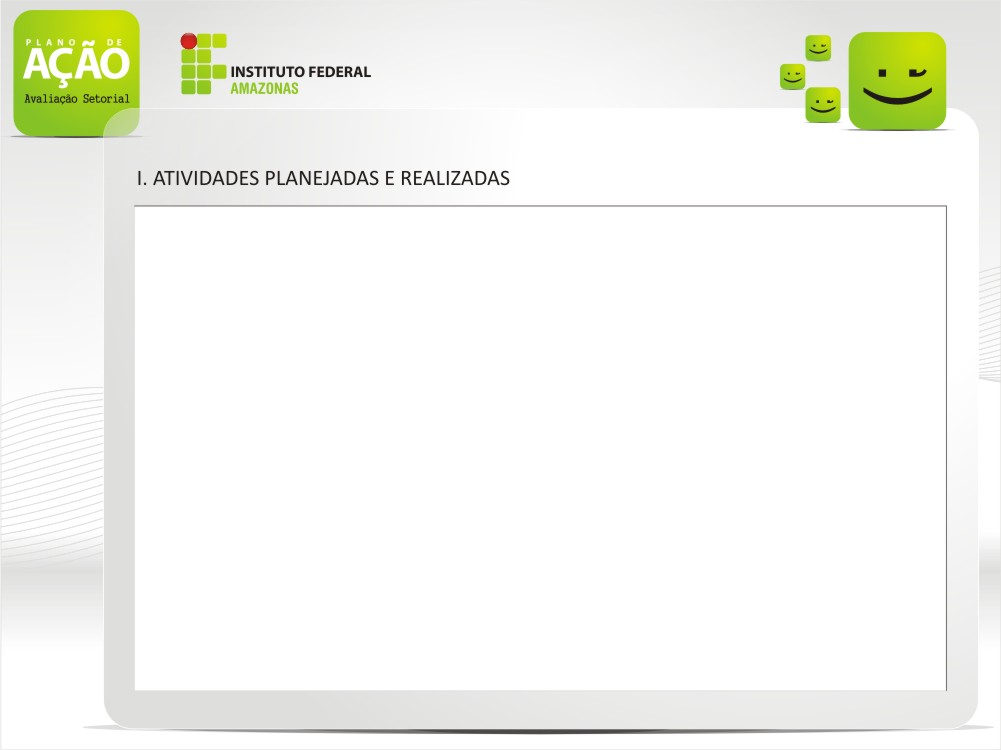 PDA 2014
Coordenação de Execução Orçamentária: execução de cerca de 93% do orçamento de custeio e 62% do Orçamento de Capital. Segue a baixo tabela de gastos com Custeio e com Capital:
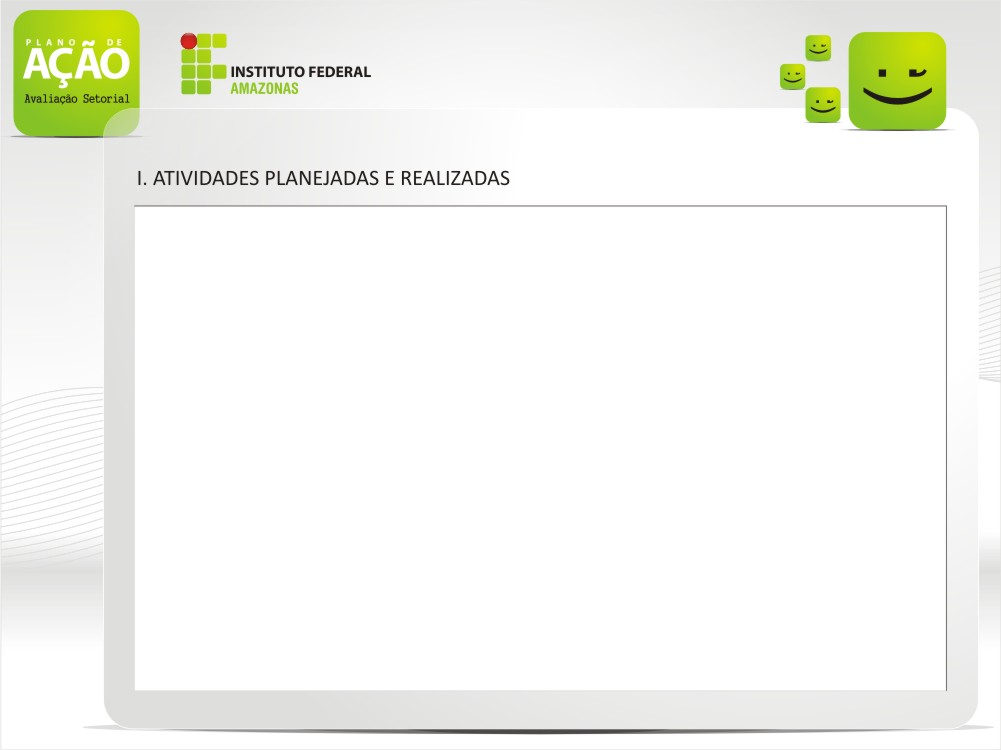 PDA 2014
Coordenação de Licitação

Licitações Realizadas:
- Serviços Reprográficos
- Manutenção dos Veículos


Processos licitatórios iniciados:
-  Instalação do Grupo Gerador
-Equipamentos do Laboratório de Recursos Pesqueiros
- Estacionamento
-Obras da Piscina
-Atualização do Sistema de Câmeras
- Aquisição de Livros
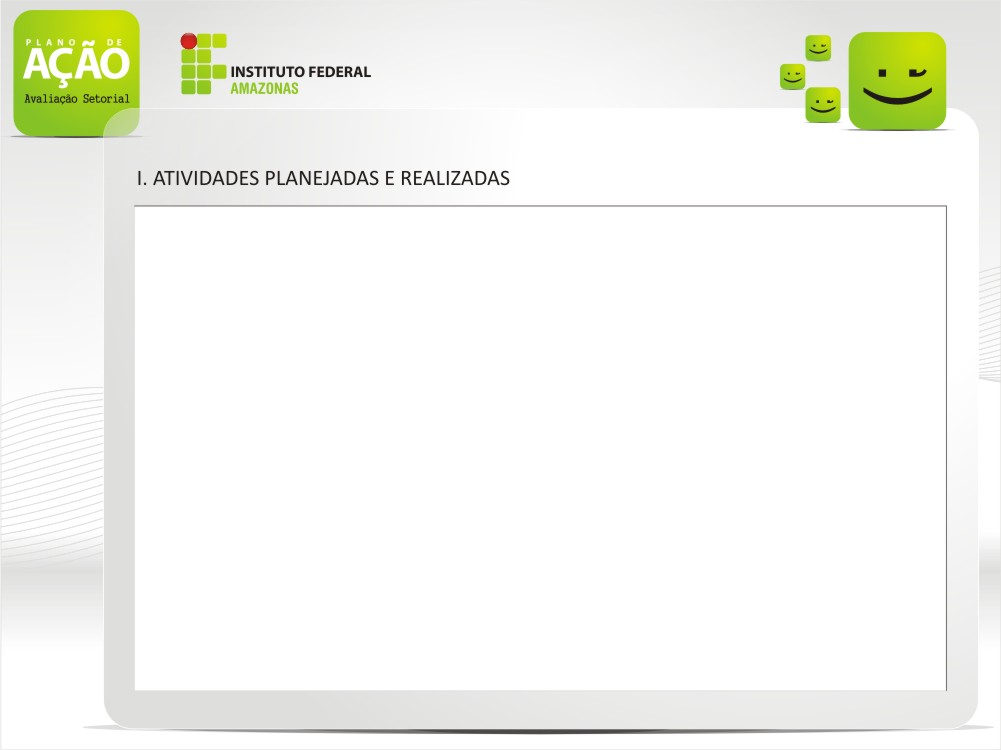 PDA 2014
DEPARTAMENTO DE ADMINISTRAÇÃO E PLANEJAMENTO

1.1 Compra de Veículo Oficial
1.2 Compra de Microônibus
1.3 Coleta Seletiva no Campus
1.4 Aquisição de mobiliário
1.5 Aquisição de software
1.6 Aquisição de Notebooks
1.7 Link de Dados - Aumento da Velocidade da internet
1.8 Capacitação de maior numero de servidores
1.9 Implantação da Comissão Permanente de Licitação
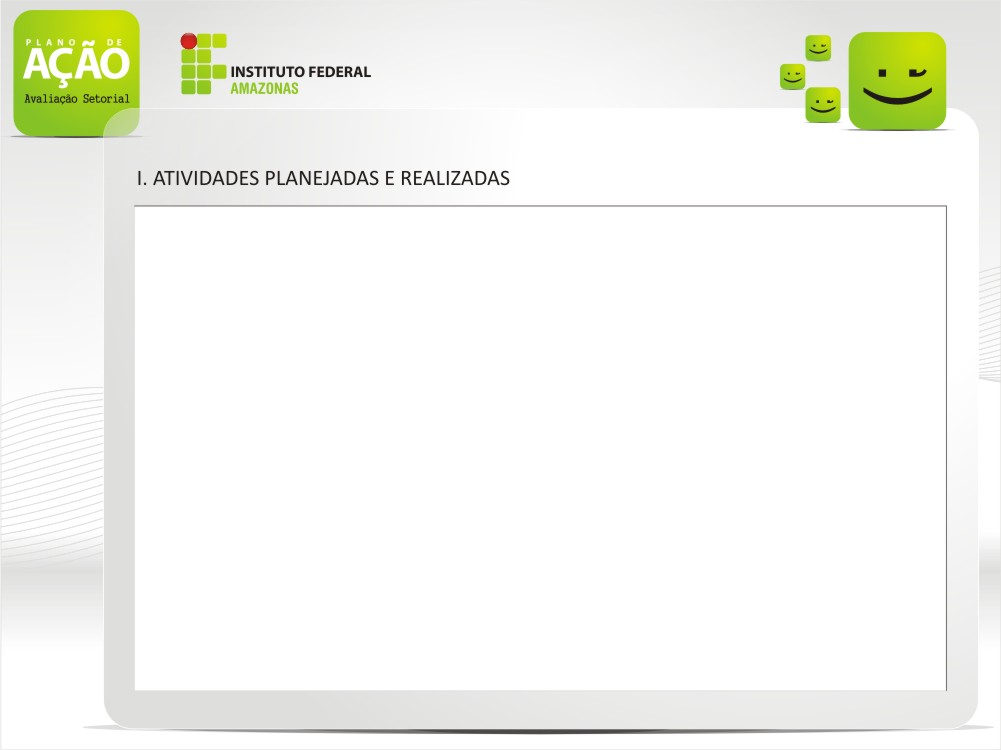 PDA 2014
COMISSÃO PERMANENTE DE LICITAÇÃO 
- CURSO DE CAPACITAÇÃO  DE LICITAÇÕES, CONTRATOS ADMINISTRATIVOS E FORMAÇÃO DE PREGOEIROS, PARA OS SERVIDORES DA COMISSÃO DE LICITAÇÃO: 
 ELIANE GERONCIO DOS SANTOS, TAE-ASSIST. ADM; FABRÍCIO RONCALIO, TAE-ADMINISTRADOR; JOÃO DAMASCENO MUSTAFA, TAE-ASSIST. ADM, EM SÃO LUIS-MA
	AÇÕES/ RESULTADO: REALIZADO 
 
-CURSO: OFICINA DE ELABORAÇÃO DE PROJETO BASICO E TERMO DE REFERENCIA
PERÍODO: 25 A 27 DE AGOSTO DE 2014, EM MANAUS-AM
	AÇÕES/ RESULTADO: REALIZADO 
 
- LICITAÇÕES DE SERVIÇOS REPROGRAFIA	
 AÇÕES/RESULTADOS: PROCESSO REALIZADO E HOMOLOGADO, SURTINDO OS EFEITOS JURÍDICOS;
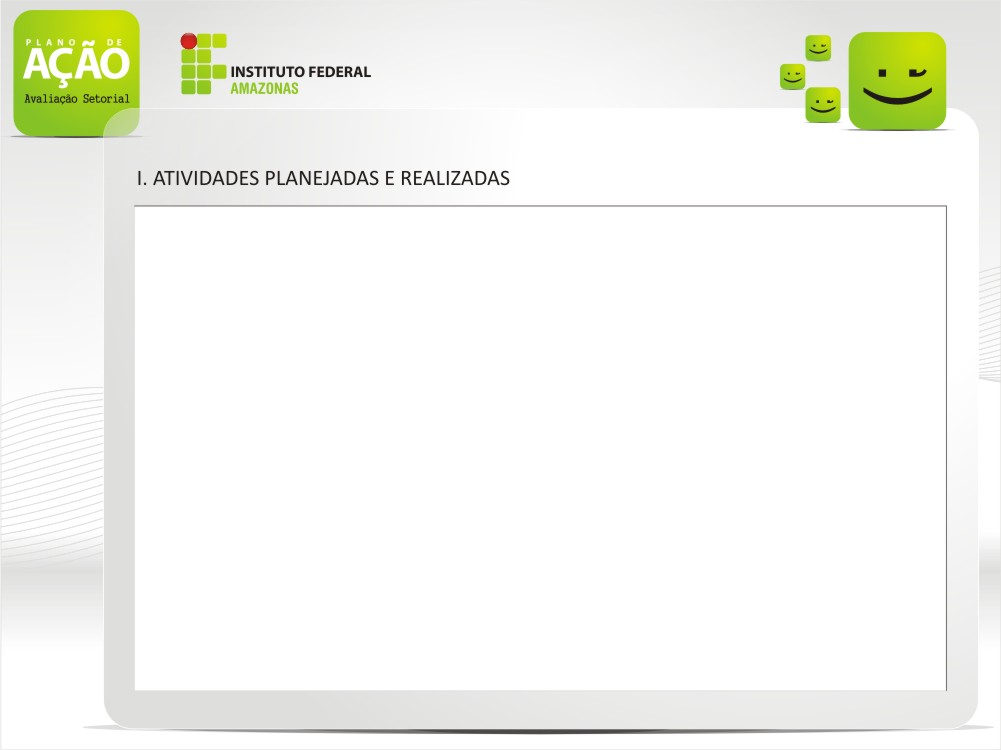 PDA 2014
COMISSÃO PERMANENTE DE LICITAÇÃO
- LICITAÇÃO DE SERVIÇOS DE MANUTENÇÃO VEICULAR COM FORNECIMENTO DE PEÇAS, ACESSÓRIOS E PRESTAÇÃO DE SERVIÇOS.
	AÇÕES/RESULTADOS:
 
PROCESSO LANÇADO NO COMPRASNET;
AGUARDANDO PUBLICAÇÃO DE AVISO DE LICITAÇÃO PARA DIA 16.12.2014
 
- LICITAÇÃO PARA AQUISIÇÃO DE MATERIAIS, EQUIPAMENTOS E INFRAESTRUTURA PARA O LABORATÓRIO DE RECURSOS PESQUEIROS, 
	AÇÕES/RESULTADOS:
- ELABORAÇÃO DO TERMO DE REFERENCIA DE 163 ITENS DO LABORATÓRIO DE RECURSOS PESQUEIROS;
LICITAÇÃO DA SEGURANÇA ARMADA;
 LICITAÇÃO DA EMPRESA PRESTADORA DE SERVIÇOS DE LIMPESA E MANUTENÇÃO.
- LICITAÇÃO DA EMPRESA DE REPOGRAFIA.
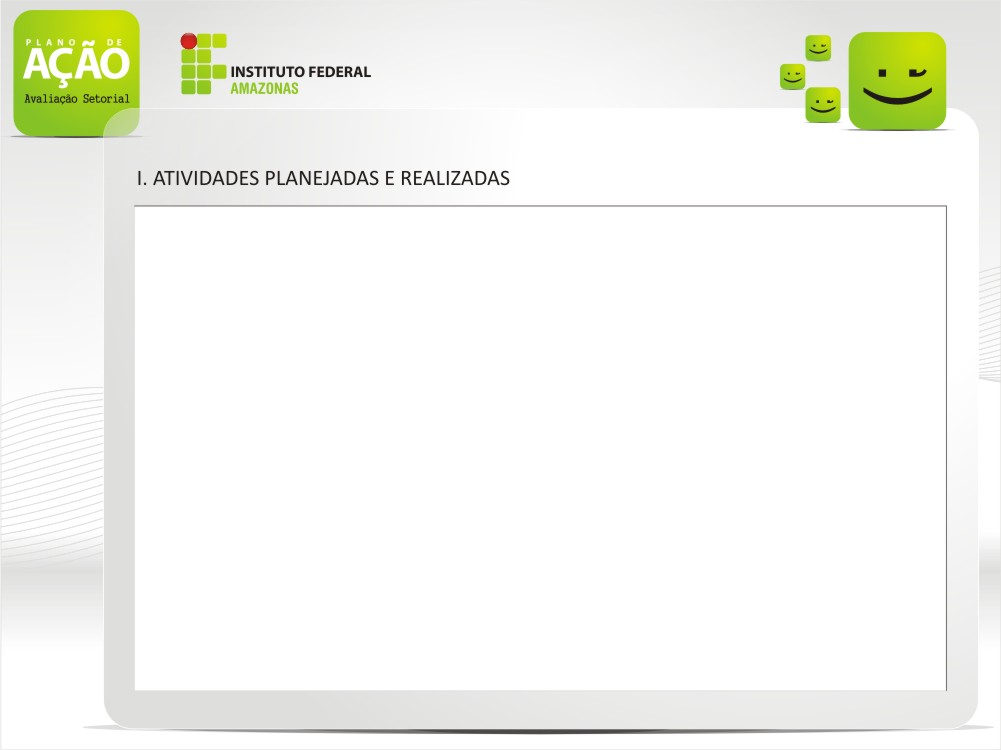 PDA 2014
AUDIÊNCIA PÚBLICA PARA IMPLEMENTAÇÃO DE NOVOS CURSOS - 2015

Administração Integrado.

2015-2018
Informática
Agroecologia
Aqüicultura
Meio Ambiente

Estabelecimento de Convênios:
Prefeitura, Câmara Municipal, Empresa Jayoro Ltda e Escolas Estaduais.


PDA 2014: proposta dos servidores
Bens e sistemas de Informática:
Obras de Infraestrutura;
Criação de Laboratórios;
Formação Continuada;
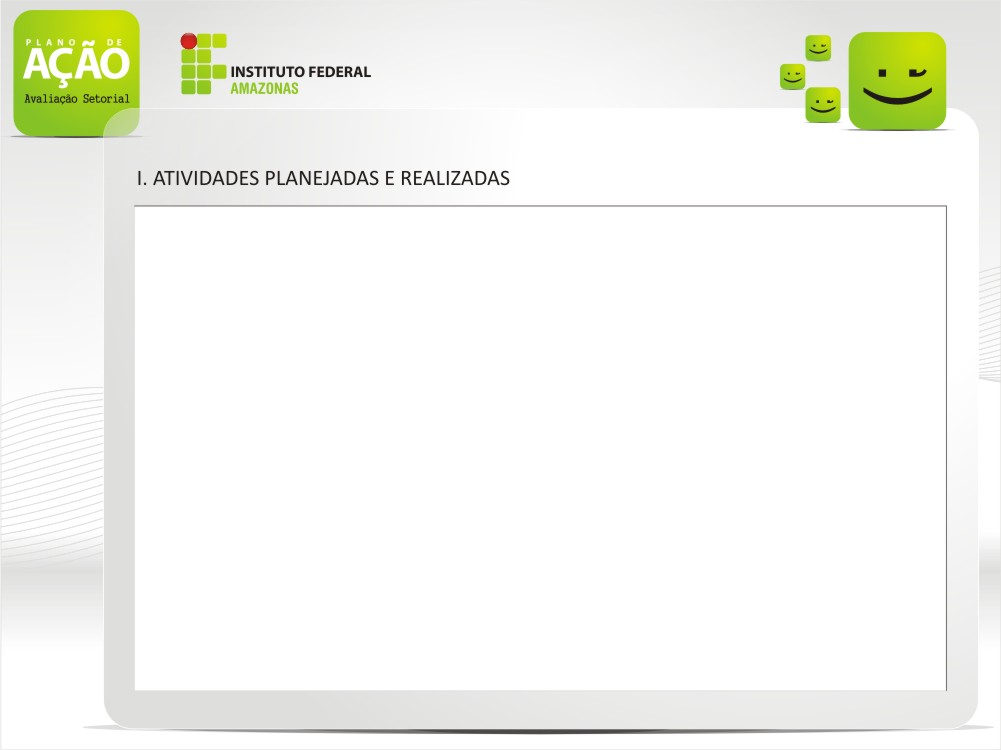 PDA 2014
CAPACITAÇÃO CONTINUADA DE SERVIDORES
NOVA VERSÃO DO SISTEMA DE CONCESSÃO DE DIÁRIAS E PASSAGENS – SCDP 24 H/A RECIFE – PERNAMBUCO 23 A 25 DE ABRIL DE 2014 R$ 580,0
 NOVA VERSÃO DO SISTEMA DE CONCESSÃO DE DIÁRIAS E PASSAGENS – SCDP 24 H/A RECIFE – PERNAMBUCO 23 A 25 DE ABRIL DE 2014 R$ 580,00
SEMINÁRIO NACIONAL ABED DE EDUCAÇÃO A DISTÂNCIA 24 H/A SÃO PAULO – SP 24 A 26 DE ABRIL DE 2014 R$ 450,00
GESTÃO E FISCALIZAÇÃO DE CONTRATOS 24 H/A BRASÍLIA – DF 19 A 21 DE MAIO DE 2014 R$ 510,00
SIAFI OPERACIONAL E NOVO CPR 20 H/A BRASÍLIA – DF 14 A 16 DE MAIO DE 2014 R$ 360,00
LICITAÇÕES, CONTRATOS ADMINISTRATIVOS E FORMAÇÃO DE PREGOEIROS 28 H/A SÃO LUÍS – MA 21 A 24 DE JULHO DE 2014 R$ 1.500,00
LICITAÇÕES, CONTRATOS ADMINISTRATIVOS E FORMAÇÃO DE PREGOEIROS 28 H/A SÃO LUÍS – MA 21 A 24 DE JULHO DE 2014 R$ 1.500,00
LICITAÇÕES, CONTRATOS ADMINISTRATIVOS E FORMAÇÃO DE PREGOEIROS 28 H/A SÃO LUÍS – MA 21 A 24 DE JULHO DE 2014 R$ 1.500,00
HIDRÁULICA INDUSTRIAL REXROTH 35 H/A GUARULHOS – SP 04 A 08 DE AGOSTO DE 2014 R$ 1.000,00
JAVA E ORIENTAÇÃO A OBJETOS 40 H/A SÃO PAULO – SP 18 A 22 DE AGOSTO DE 2014 R$ 2.090,00
OFICINA DE ELABORAÇÃO DE PROJETO BÁSICO E TERMO DE REFERÊNCIA 24 H/A MANAUS – AM 25 A 27 DE AGOSTO DE 2014 R$ 2.390,00
OFICINA DE ELABORAÇÃO DE PROJETO BÁSICO E TERMO DE REFERÊNCIA 24 H/A MANAUS – AM 25 A 27 DE AGOSTO DE 2014 R$ 2.390,00
OFICINA DE ELABORAÇÃO DE PROJETO BÁSICO E TERMO DE REFERÊNCIA 24 H/A MANAUS – AM 25 A 27 DE AGOSTO DE 2014 R$ 2.390,00
PROCESSAMENTO DE PESCADO 24 H/A SÃO PAULO – SP 26 A 28 DE AGOSTO DE 2014 R$ 1.920,00
PROCESSAMENTO DE PESCADO 24 H/A SÃO PAULO – SP 26 A 28 DE AGOSTO DE 2014 R$ 1.920,00
 OPERAÇÃO PRÁTICA DE INSTRUMENTO 50 H/A BELO HORIZONTE – MG 10 A 14 DE NOVEMBRO DE 2014 R$ 2.500,00
TOTAL: R$ 120.000,00
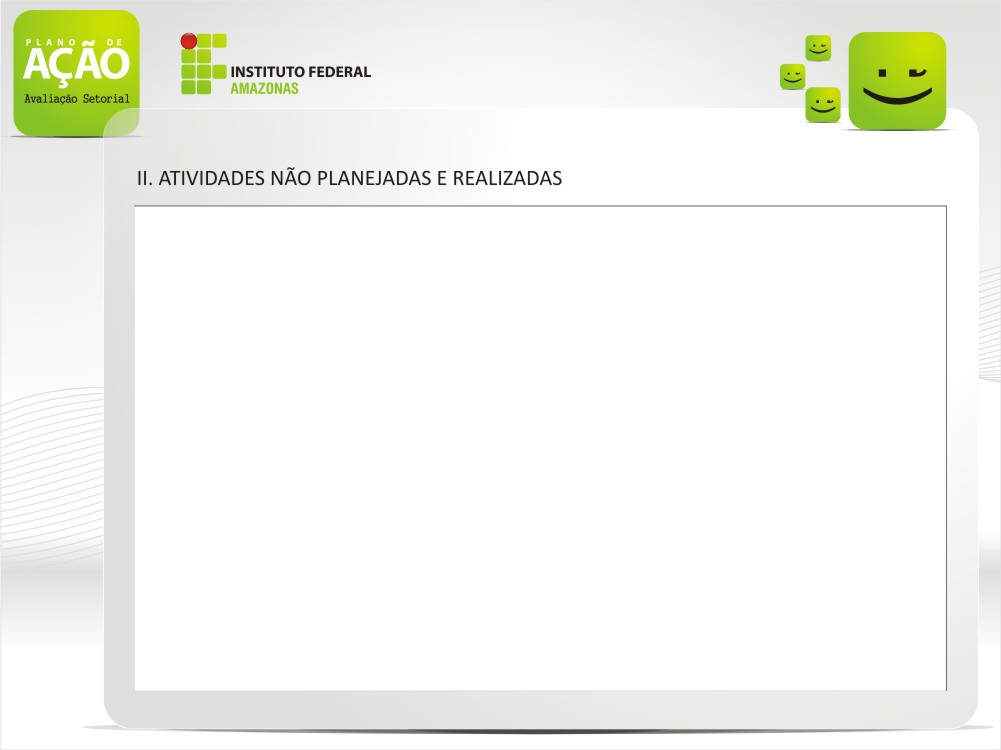 PDA 2014
DEPARTAMENTO DE ADMINISTRAÇÃO E PLANEJAMENTO
2.1 Construção do Muro
2.2 Ginásio
2.3 Garagem/ Estacionamento
2.4 Bloco de Laboratório
2.5 Aquisição de Equipamentos para os Laboratórios ( Licitação para início 2015)
2.5 Aquisição de Veículo Oficial Modelo: Passeio.
2.6 Aquisição de Livros para Biblioteca
2.7 Implantação da Merenda Escolar
2.8 Instalação do Grupo Gerador ( Inicio de 2015)
2.9 Piscina
2.10 Instalação de Data show e sonorização das salas de aula. ( Em processo Licitatório para 2015)
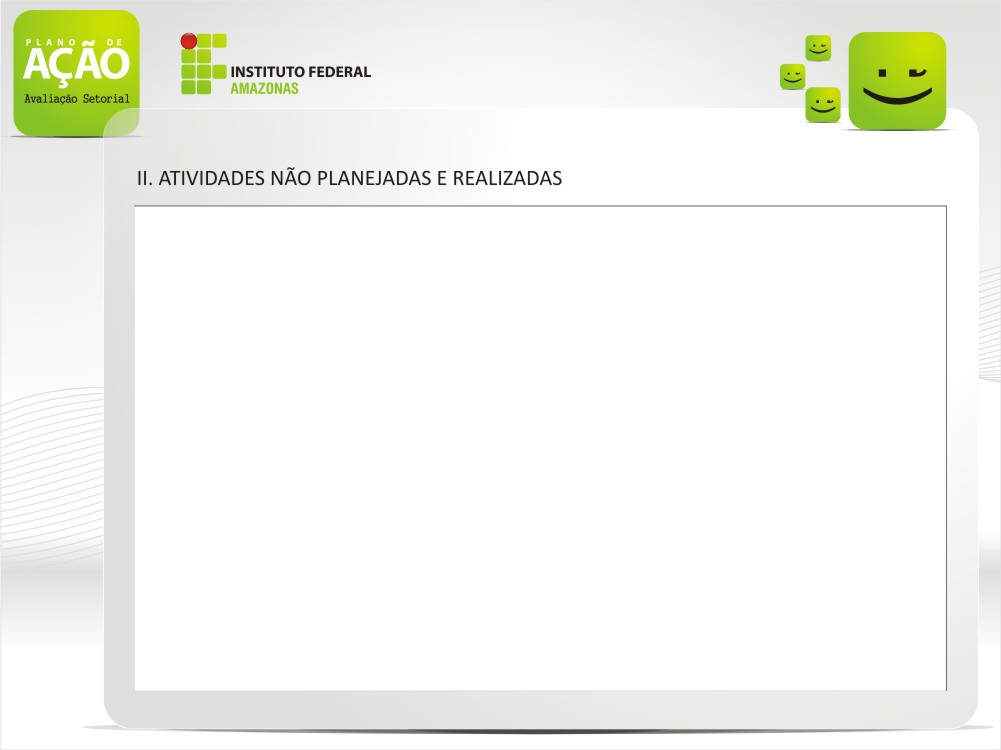 PDA 2014
Licitação de contratação de uma nova empresa de Serviços reprográficos

	- O FLUXOGRAMA DA COORDENAÇÃO DE LICITAÇÕES-CPRF
		AÇÕES/RESULTADOS:
EM ELABORAÇÃO JUNTO AOS MEMBROS DA COMISSÃO E DEMAIS SETORES ENVOLVIDOS
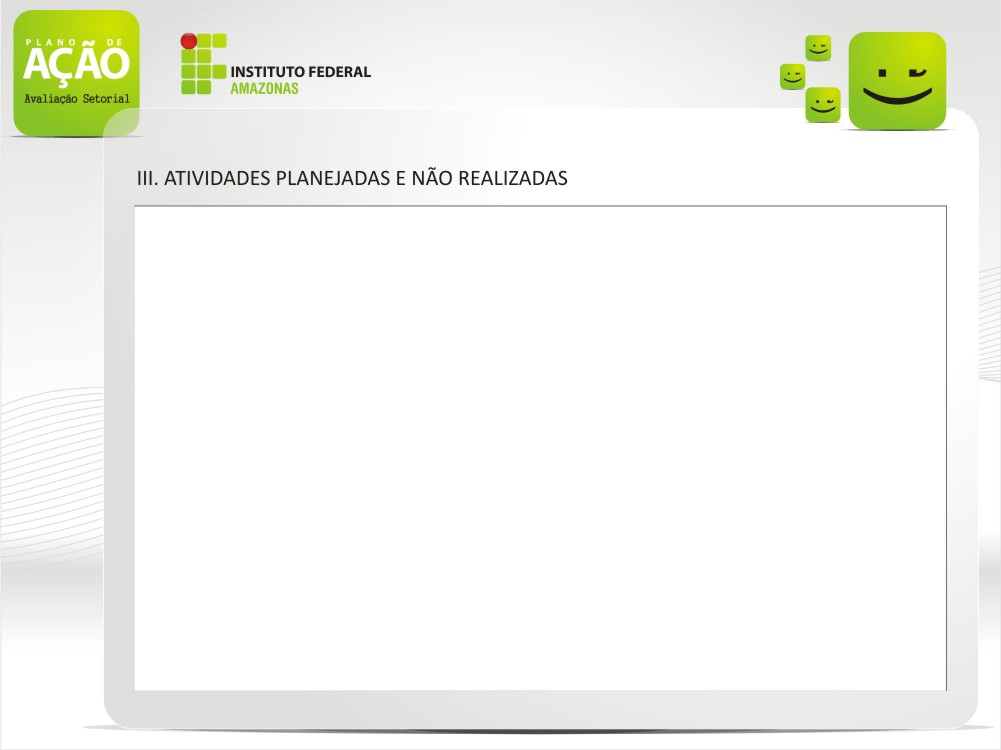 PDA 2014
COMISSÃO PERMANENTE DE LICITAÇÃO

- LICITAÇÃO DE SERVIÇOS DE MANUTENÇÃO VEICULAR COM FORNECIMENTO DE PEÇAS, ACESSÓRIOS E PRESTAÇÃO DE SERVIÇOS.
	AÇÕES/RESULTADOS: 
	PROCESSO LANÇADO NO COMPRASNET; 
	AGUARDANDO PUBLICAÇÃO DE AVISO DE LICITAÇÃO PARA DIA 16.12.2014
 
- LICITAÇÃO PARA AQUISIÇÃO DE MATERIAIS, EQUIPAMENTOS E INFRAESTRUTURA PARA O LABORATÓRIO DE RECURSOS PESQUEIROS, 
	AÇÕES/RESULTADOS: PARCIALEMENTE REALIZADO.
ELABORAÇÃO, EM CONJUNTO, COM O SETOR REQUISITANTE (PROFESORA DE RECURSOS PESQUEIROS) DO TERMO DE REFERENCIA, PARA QUE SEJA NORTEADO O DEVIDO EDITAL. 
LEVANTAMENTO DE PREÇO DE REFERENCIA CONCLUÍDO, DE 163 ITENS, ENVOLVENDO MATERIAL PERMANENTE, VIDRARIAS, DESCARTÁVEIS, SOLUÇÕES E REAGENTES, MEIOS DE CULTURA, 

MERENDA ESCOLAR
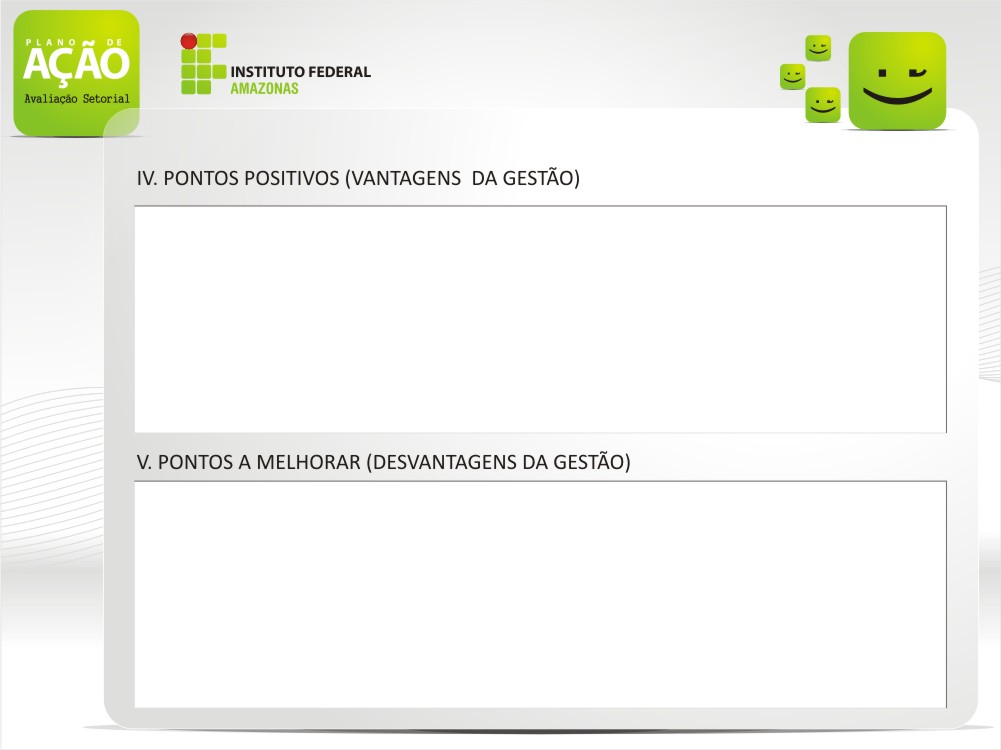 PDA 2014
Busca pela eficiência, eficácia, comprometimento, excelência, resultados e números de participações em atividades de ensino, pesquisa e extensão e participação de todos os segmentos do Campus.
Reconhecimento da sociedade figueiredense.
Atividades de Pesquisa e Extensão – editais internos e externos.
Aprovação de alunos no ENEM.
Formação Continuada de servidores = R$ 130.000,00
Gestão Participativa, Democrática e Humanizada.
Maior compromisso de alguns professores;
Articulação com outros órgãos;
Interlocução com agências de fomento externas;
Busca por outras fontes de fomento;
Obras de infraestrutura.
Merenda escolar;
Transporte para alunos
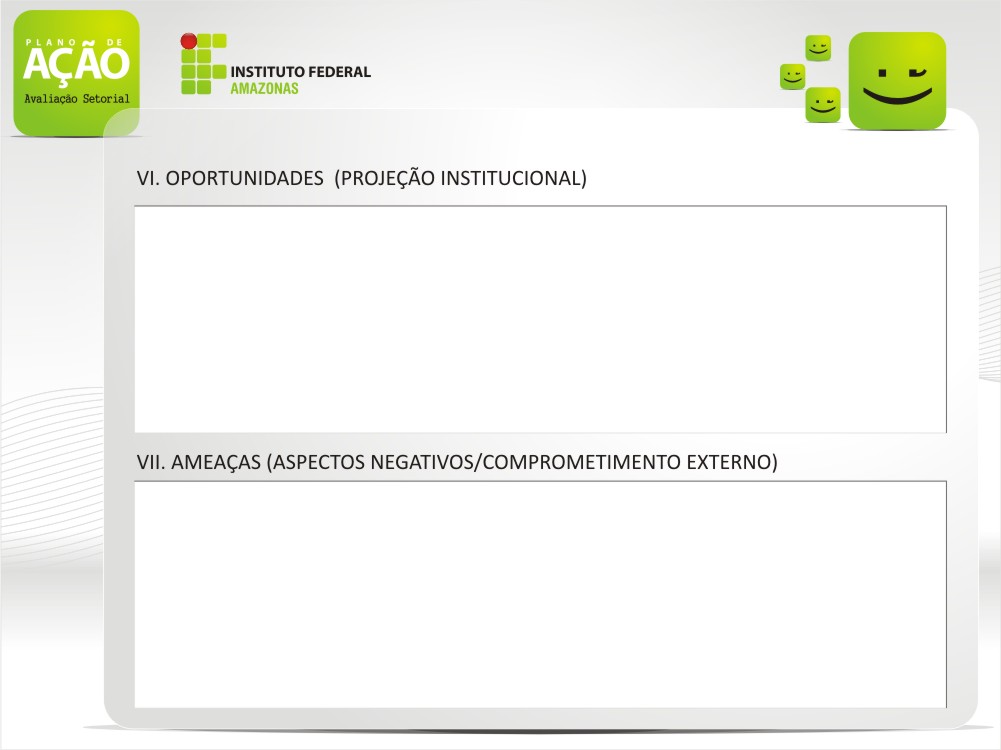 PDA 2014
Convênio e Interlocução com Prefeitura Municipal de Presidente Figueiredo;
Convênio e Interlocução com Câmara Municipal de Presidente Figueiredo;
Convênio e Interlocução com empresas locais e sociedade civil.
Aprovação em Editais Externos – FAPEAM; CNPq; outros.
Interlocução com UEA, Campus Presidente Figueiredo e Escolas Estaduais
Valorização do Curso de Recursos Pesqueiros com prestação de Serviços e Consultorias para Prefeitura e Produtores.
Descompromisso de alguns poucos professores;
Faltas e atrasos docentes;
Deficiência em espaços funcionais para estágio curricular;
Inauguração do CEI – Centro de Ensino Integrado do Governo do Estado;
Deficiência de alunos para o curso de Recursos Pesqueiros.
ASFALTAMENTO DO ESTACIONAMENTO DO CAMPUS PELA PREFEITURA MUNICIPAL DE PRESIDENTE FIGUEIREDO
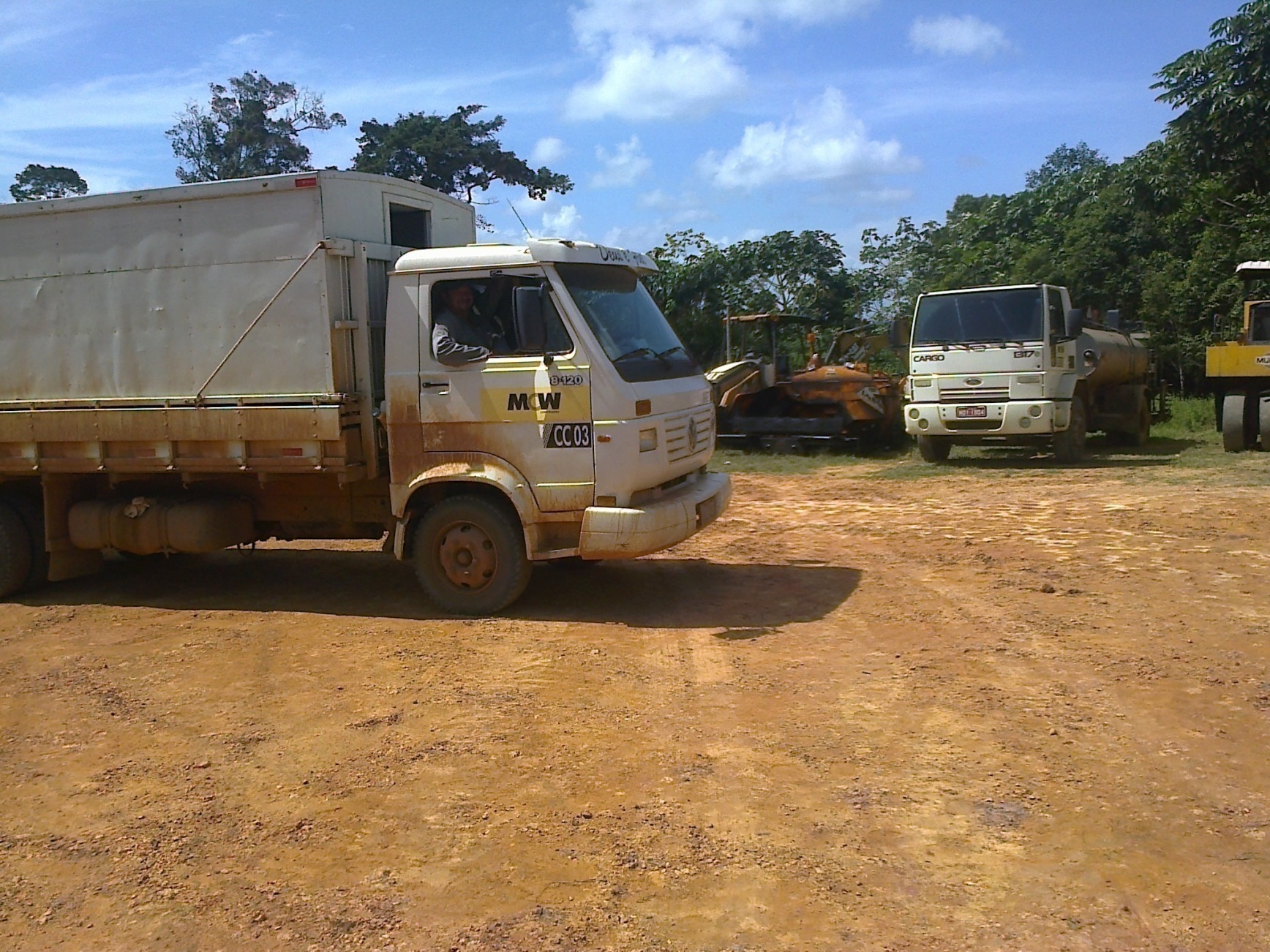 ASFALTAMENTO DO ESTACIONAMENTO DO CAMPUS PELA PREFEITURA MUNICIPAL DE PRESIDENTE FIGUEIREDO
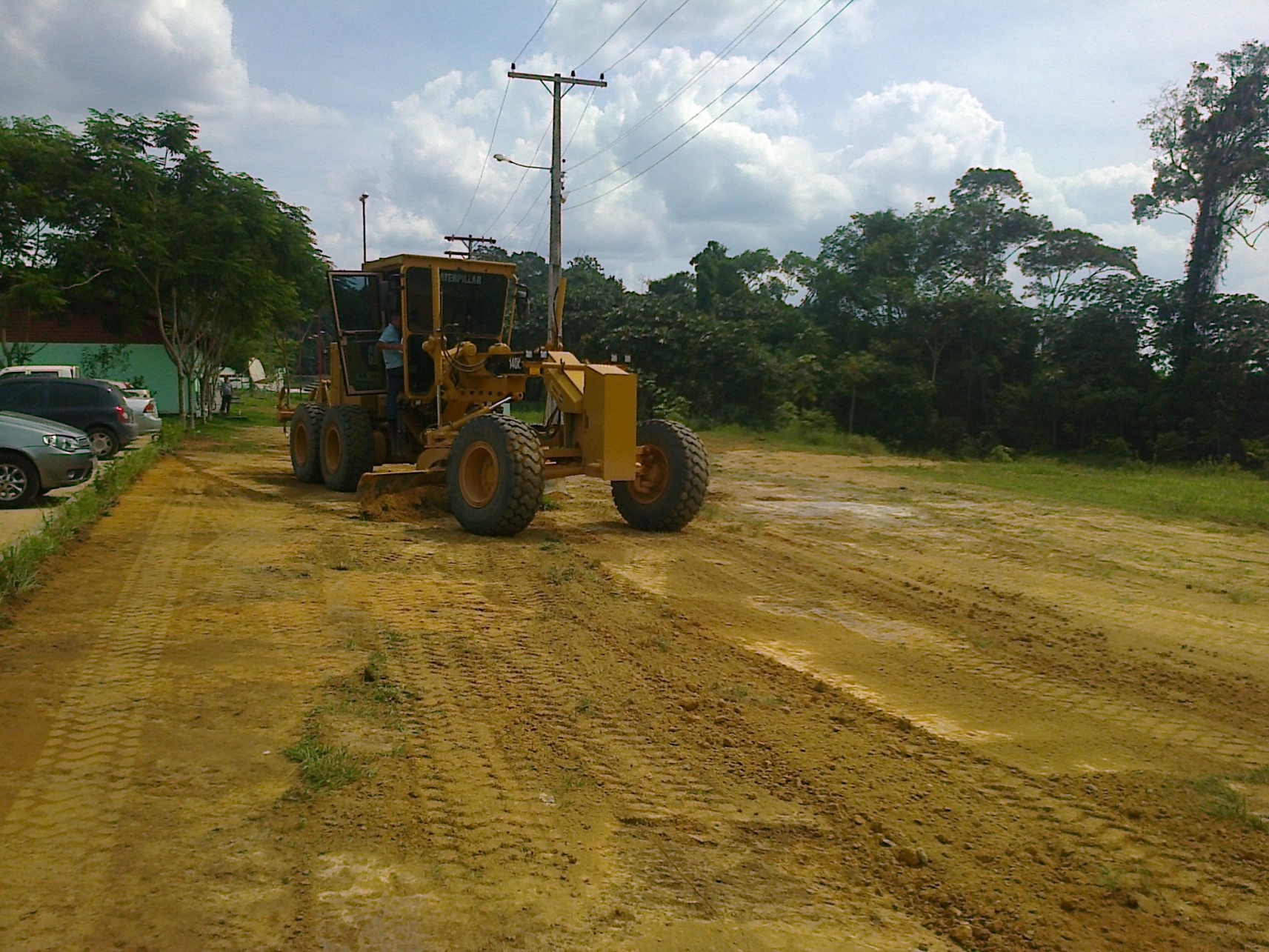 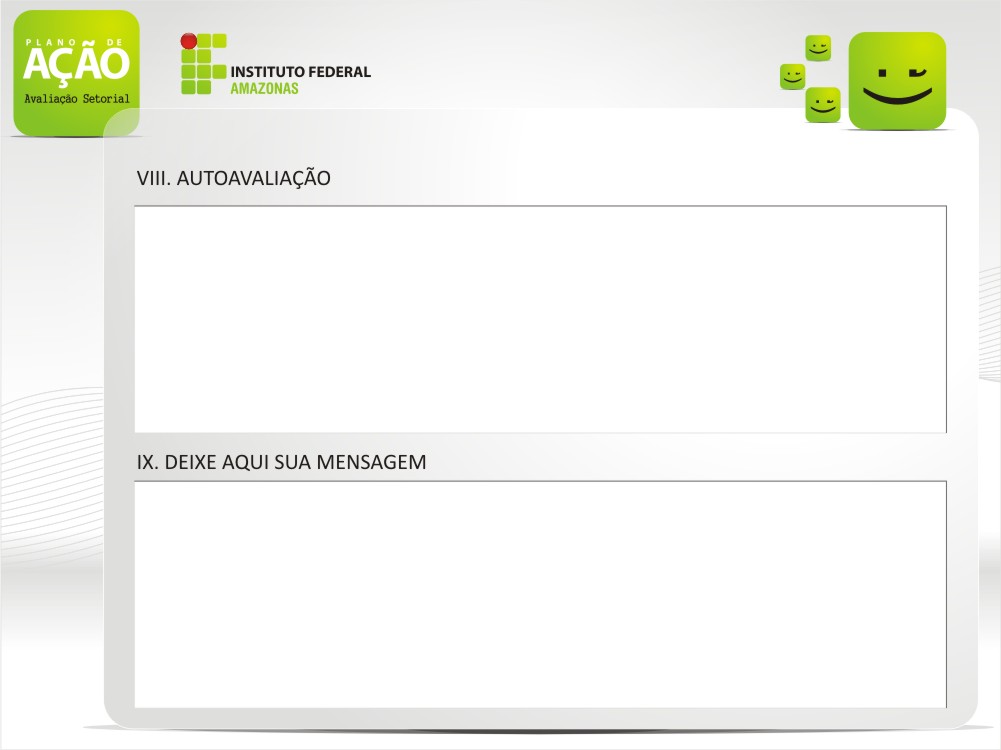 PDA 2014
Razoável – considerando a deficiência de pessoal e os ritos burocráticos do serviço público.
“O mal triunfa sempre que os bons não fazem nada”
Edmund Burke (1729 – 1797)
Parafraseado por Winston Churchill na II Guerra Mundial.
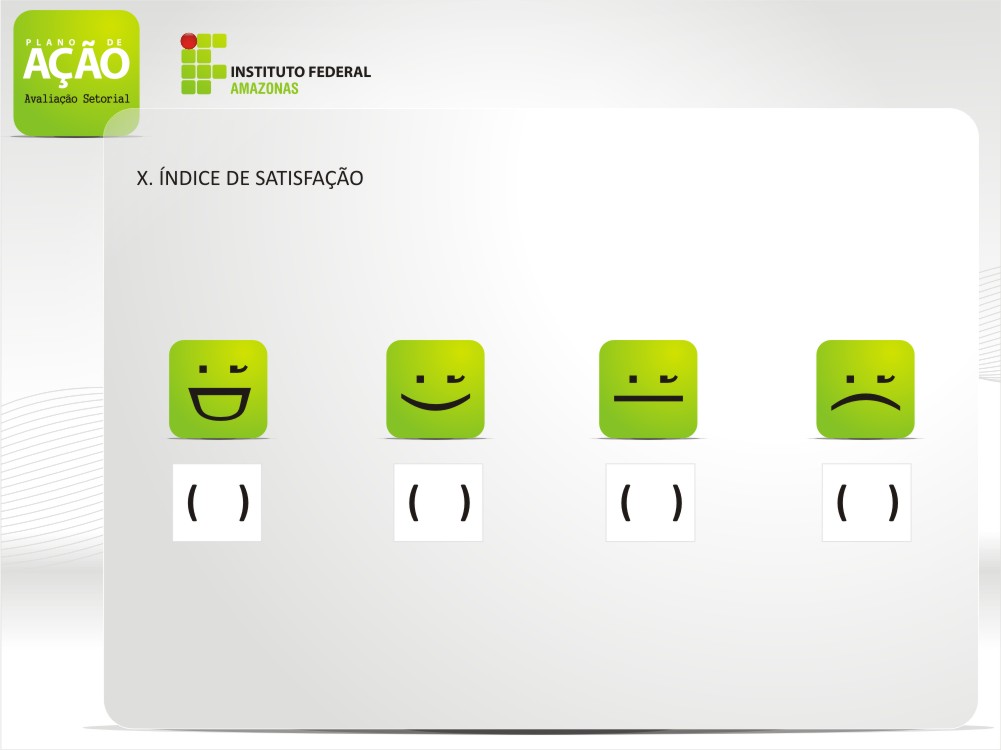 PDA 2014
* Digite um X no parêntese que corresponde ao seu grau de satisfação com a gestão.
X
*
x
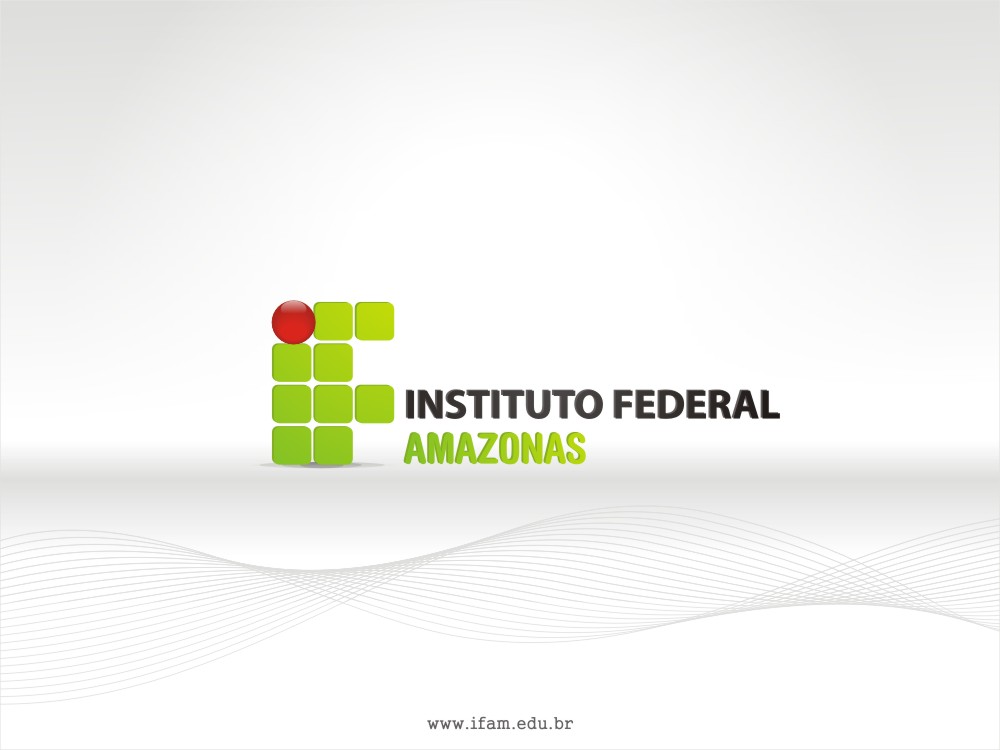